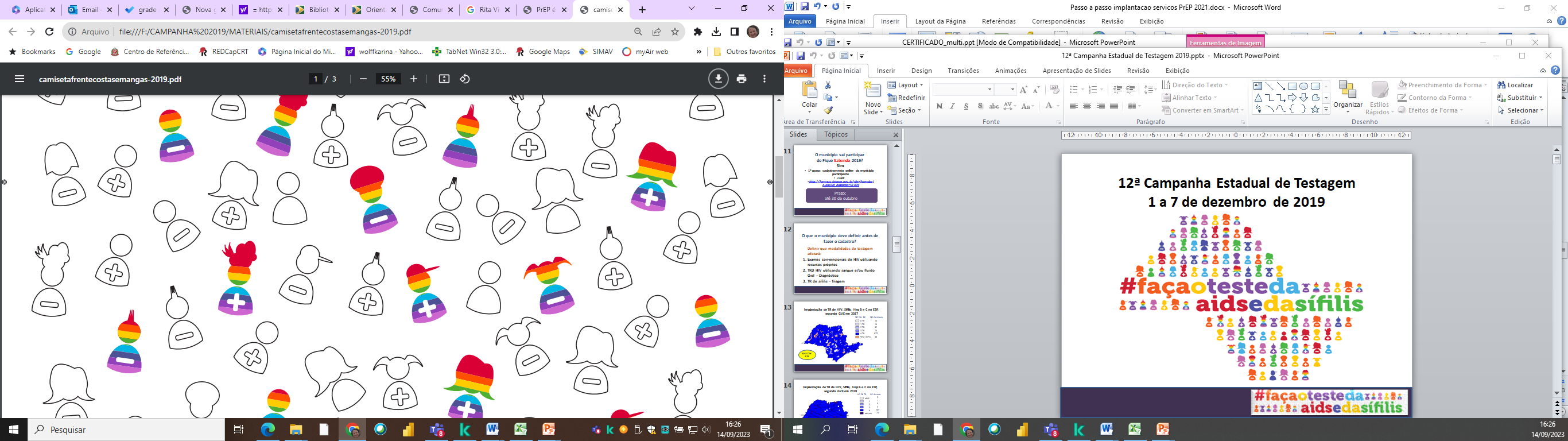 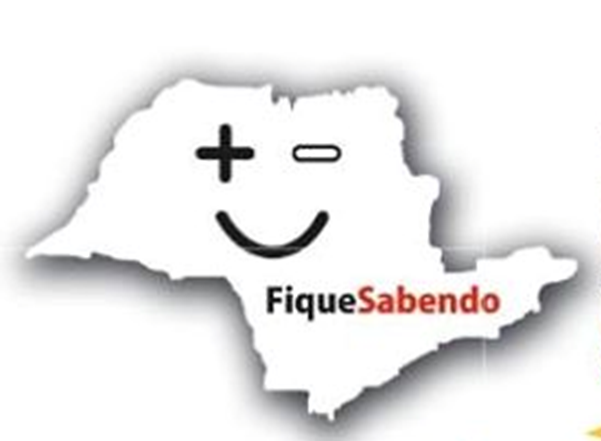 17ª CAMPANHA ESTADUAL 
DE TESTAGEM DO HIV E SÍFILIS
 
    FIQUE SABENDO 2024!
WEB DE LANÇAMENTO

11 DE SETEMBRO – QUARTA
9H30 ÀS 11H30
NO YOUTUBE
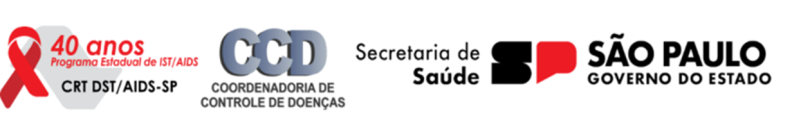 17ª Campanha Anual de Testagem do HIV e da Sífilis 
 Fique Sabendo 2023
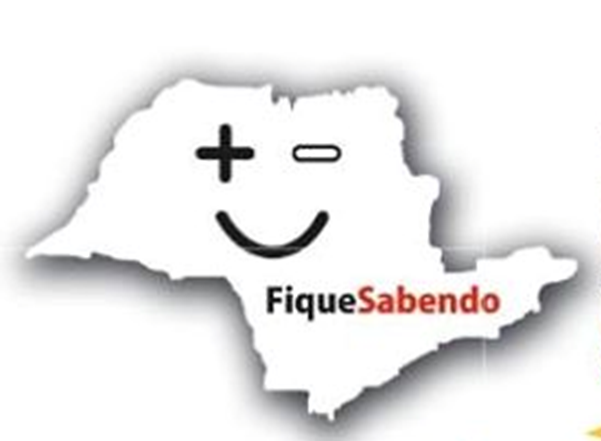 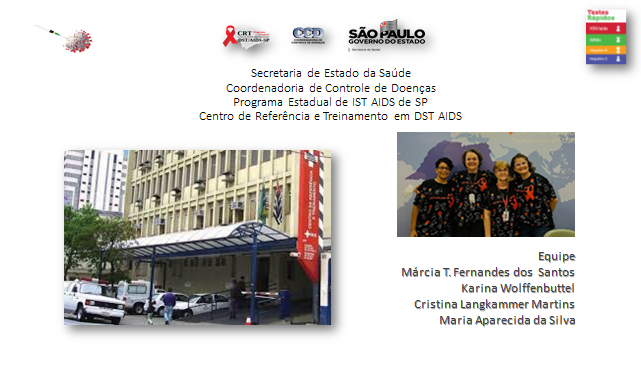 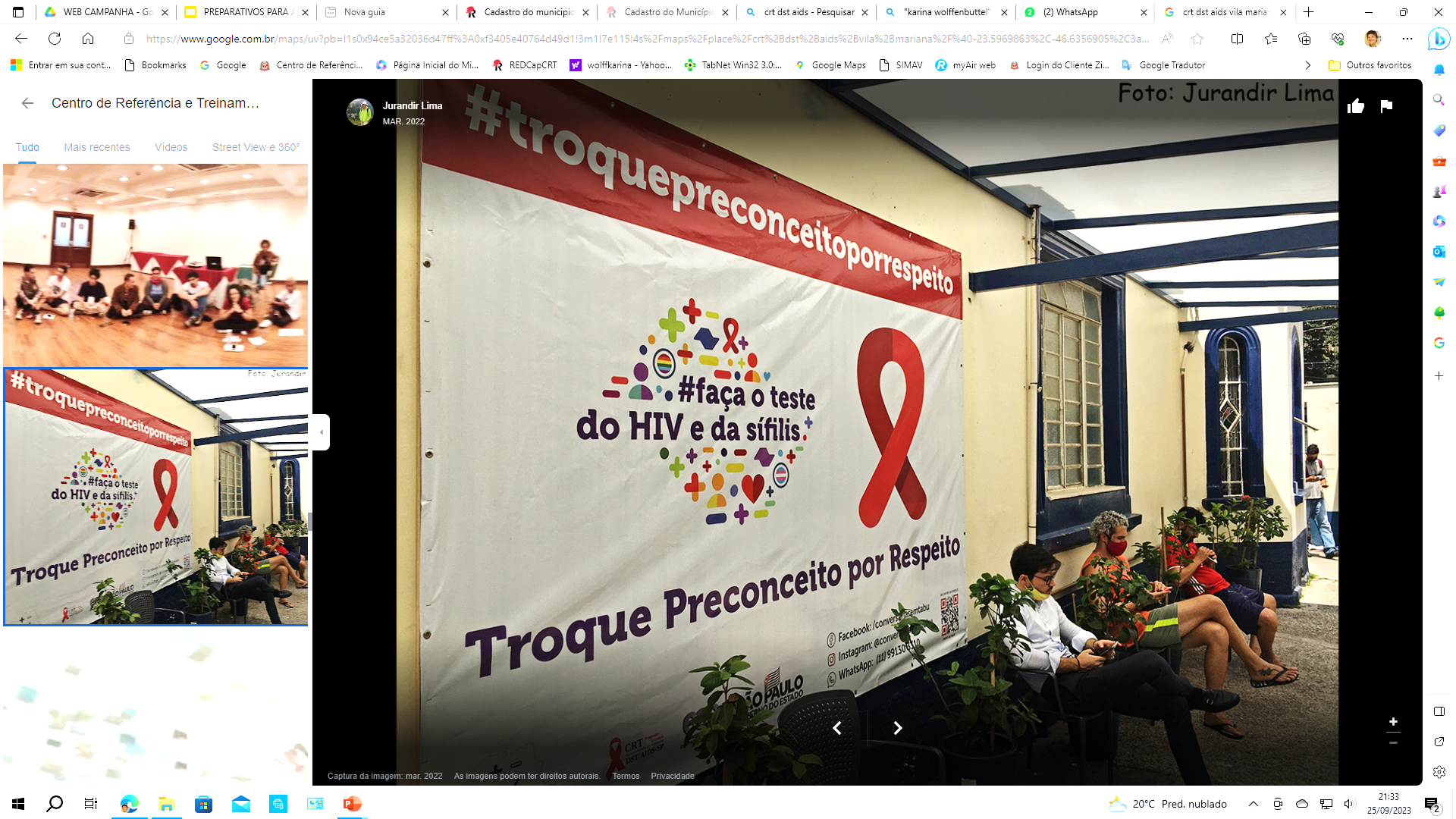 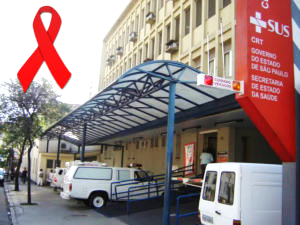 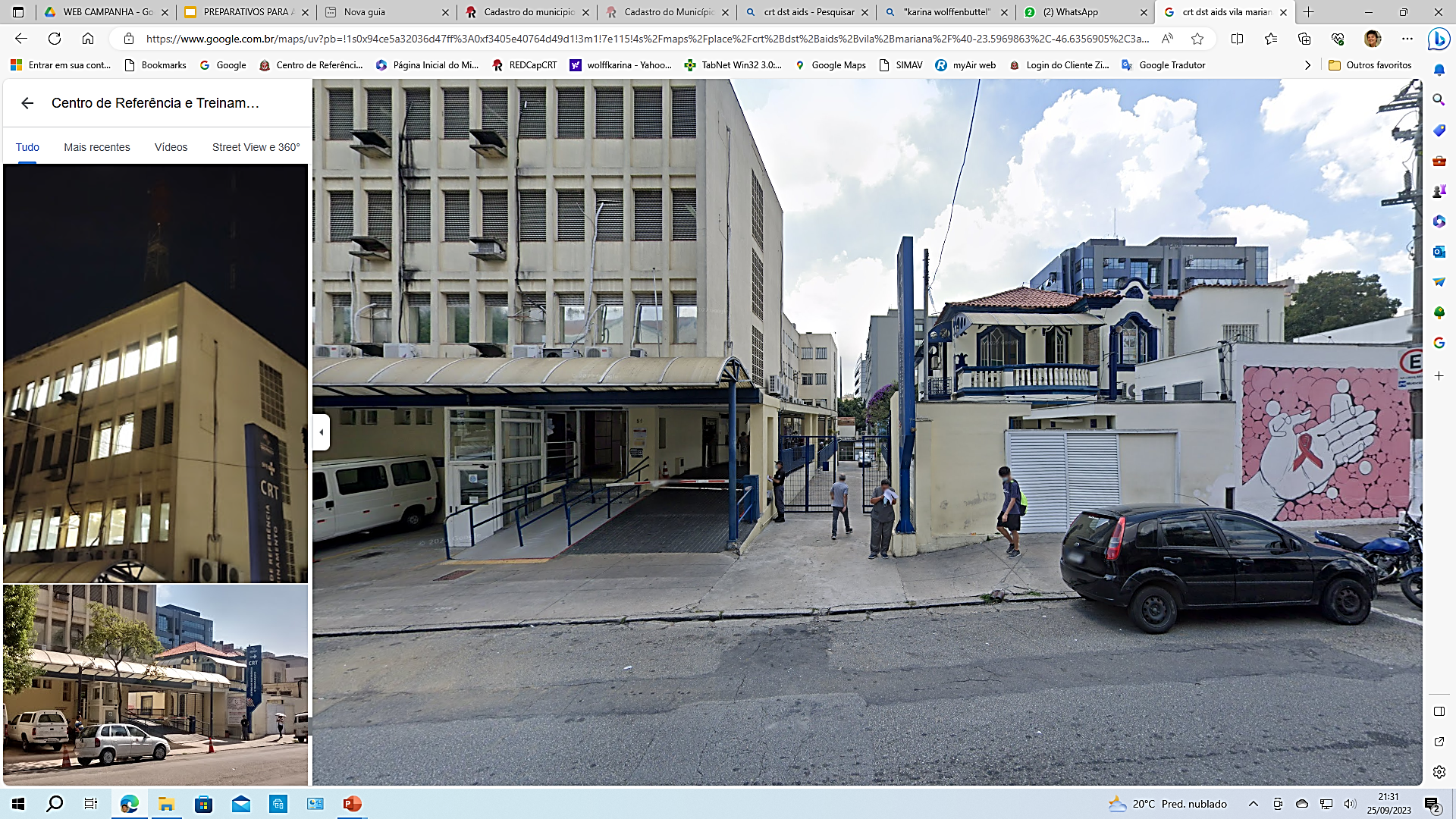 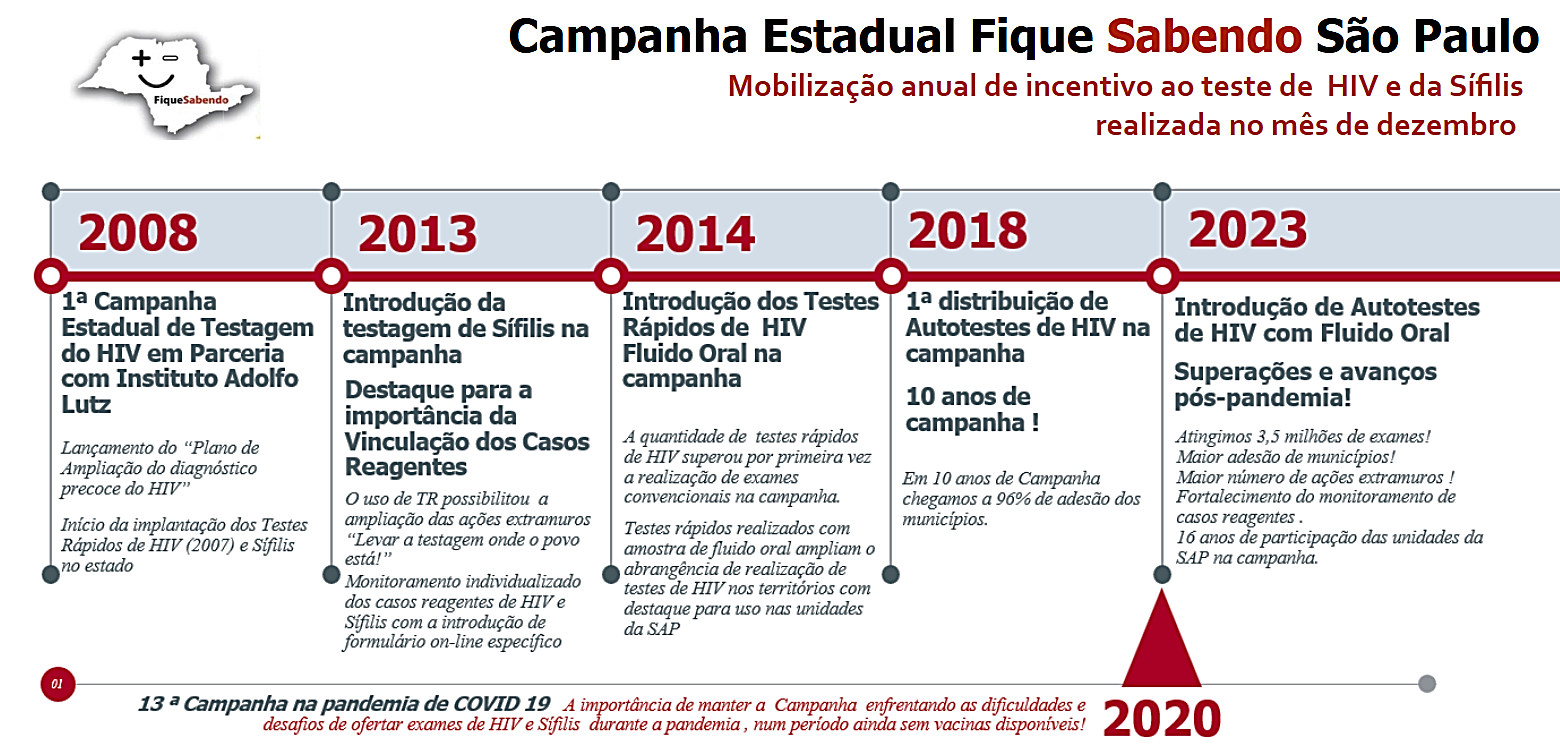 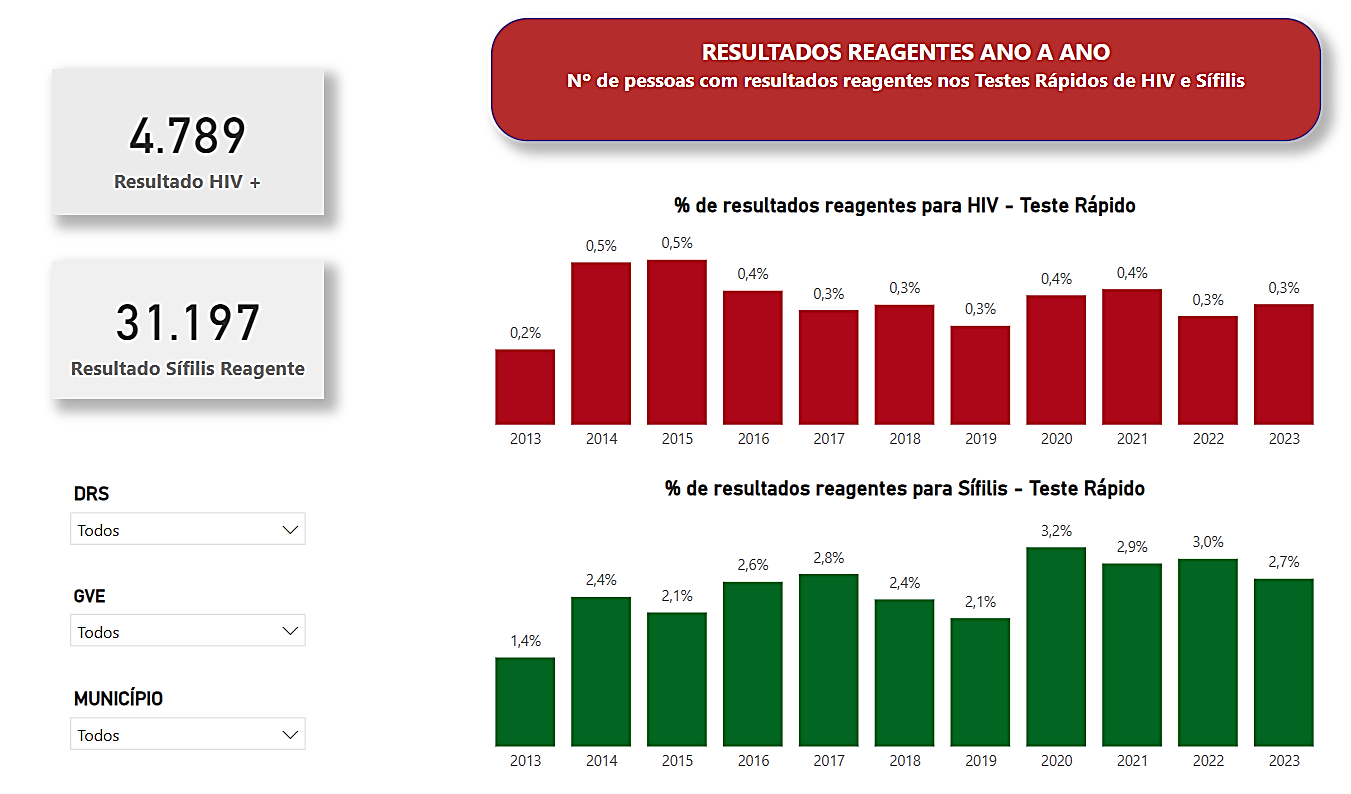 Em 2022
Homens = 1.651
Mulheres =  499
Geral = 2.150
FONTE: MS/SVSA/Departamento de HIV/Aids, Tuberculose, Hepatites Virais e Infecções Sexualmente Transmissíveis.
Diagnóstico do HIV no contínuo do cuidado e na Prevenção Combinada
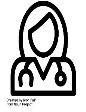 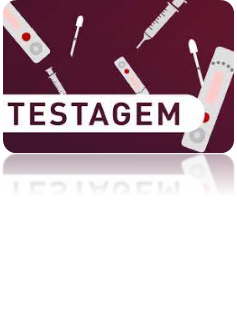 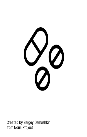 Testagem Regular
Parceirxs de PVHIV
Oferta em rotinas:
Trans. Vertical, IST, TB, e outras.
PEP
PrEP
Promoção /Prevenção
Tratamento/Retenção/Adesão/Cura/Supressão
Diagnóstico/Vinculação
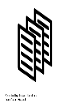 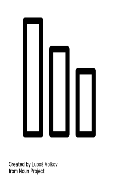 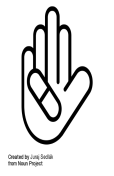 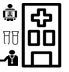 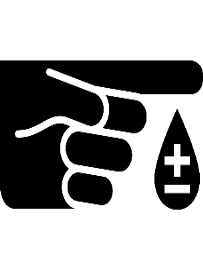 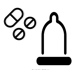 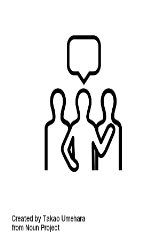 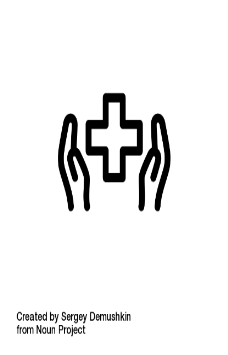 CAMPANHA ANUAL DE TESTAGEM DO HIV E SÍFILIS
Comparando 2019 com 2022 a taxa de detecção AUMENTOU nos GVE de :
BARRETOS
BAURU
CARAGUATATUBA
PRESIDENTE PRUDENTE
REGISTRO
Taxa de detecção de HIV em indivíduo com 13 anos de idade ou mais por 100 mil hab. segundo GVE de residência – ano diagnóstico 2022
ESP= 18,5
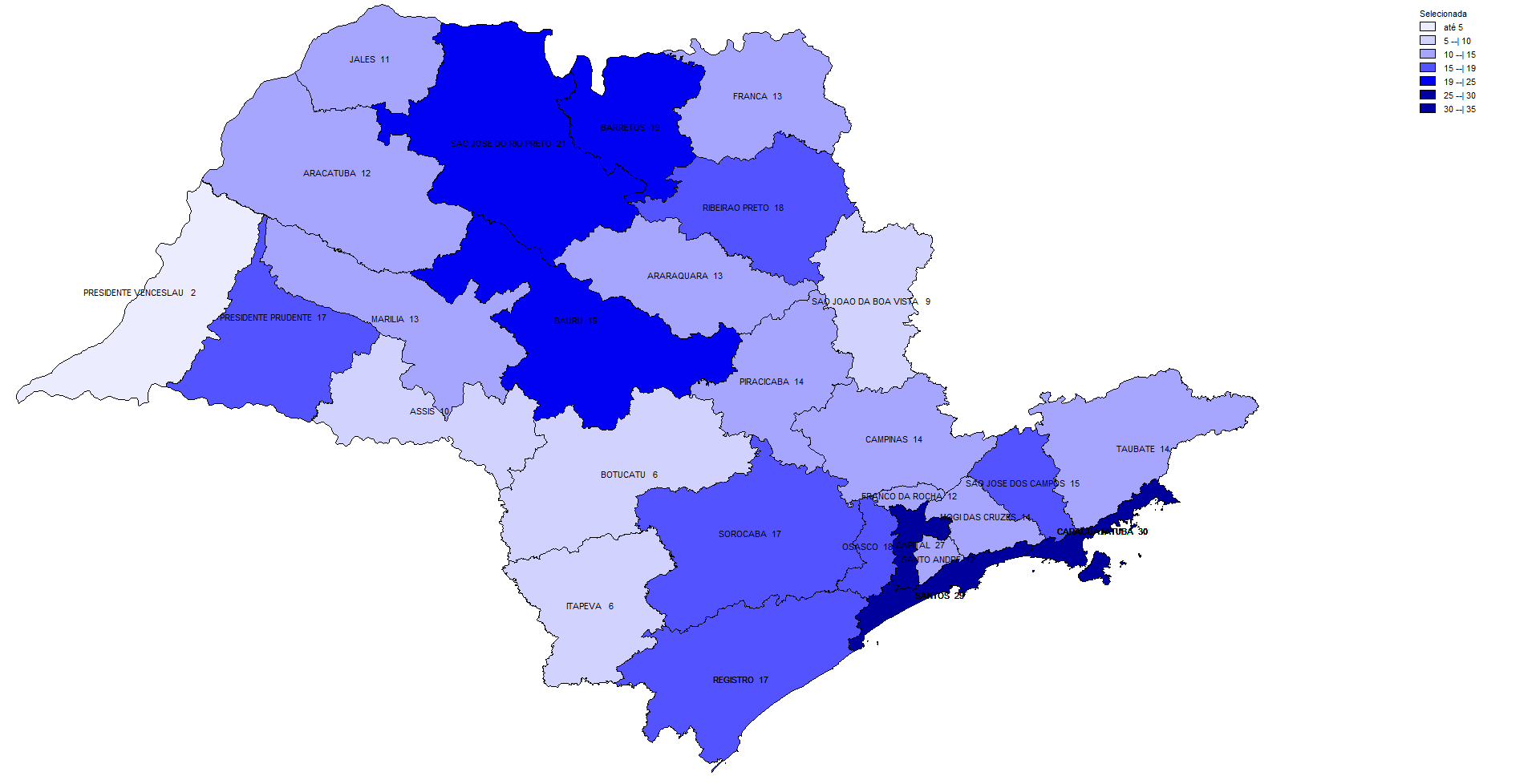 1º TESTE DE HIV NA VIDA NA CAMPANHA DE 2023
Mulheres




Homens
GERAL
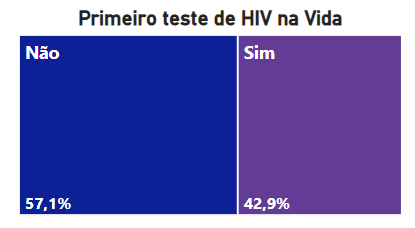 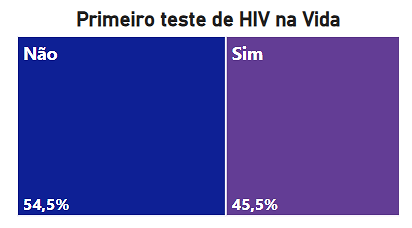 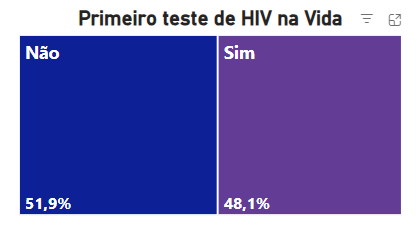 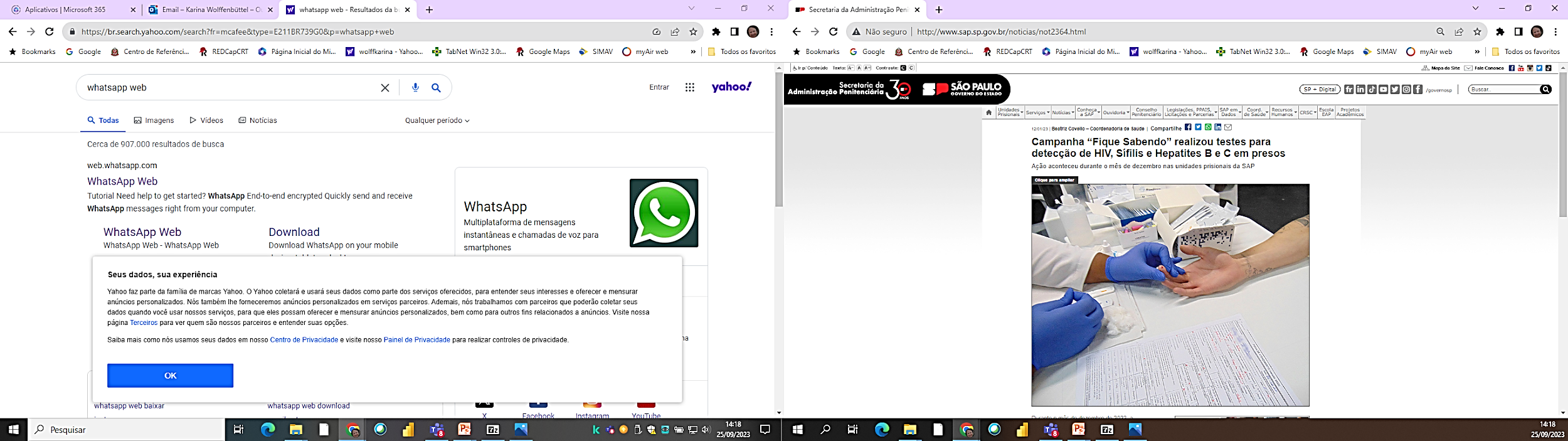 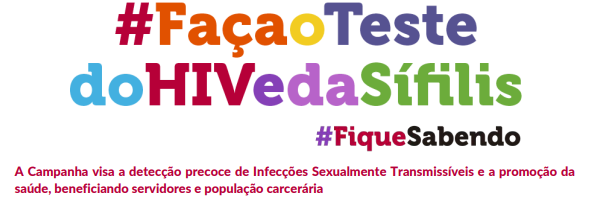 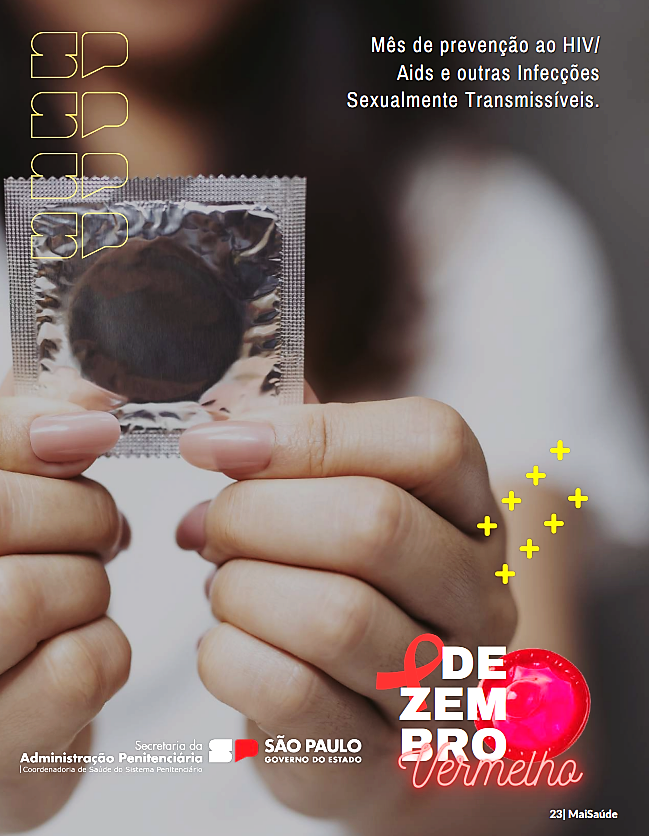 PARCERIA  DESDE 2008
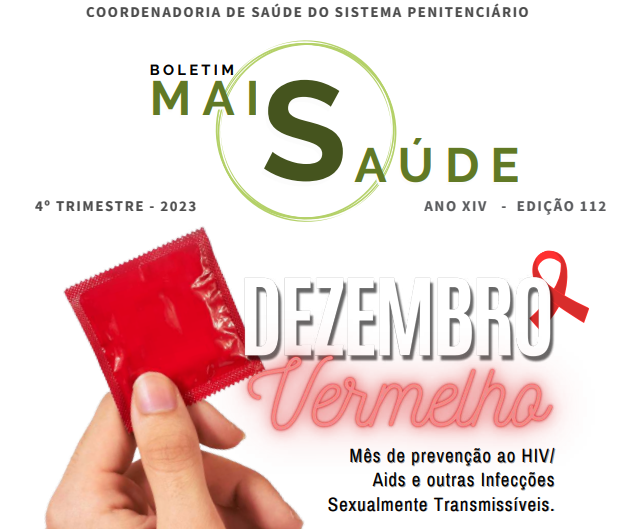 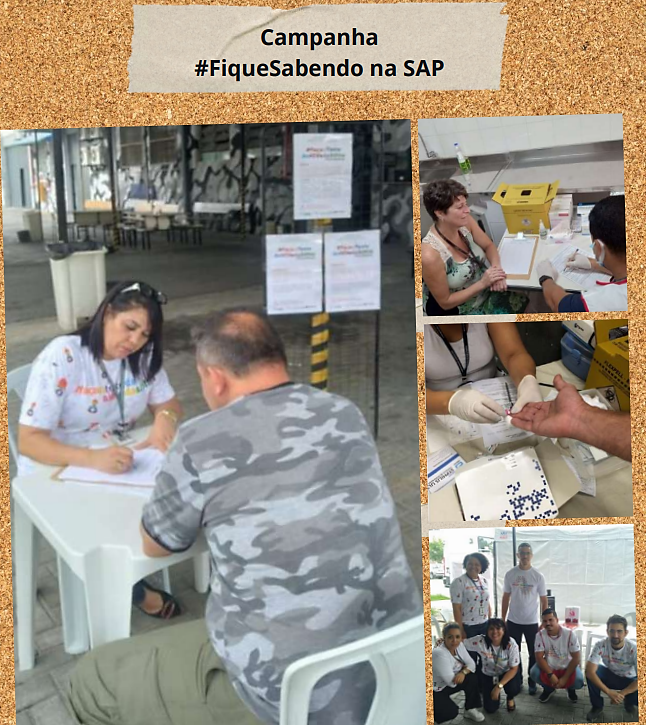 Em 2023 - 128 unidades da SAP aderiram
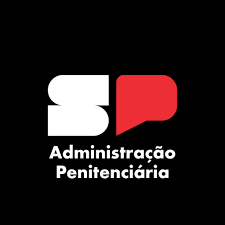 Unidades da SAP na Campanha Fique Sabendo 2023 (% de unidades participantes segundo GVE)
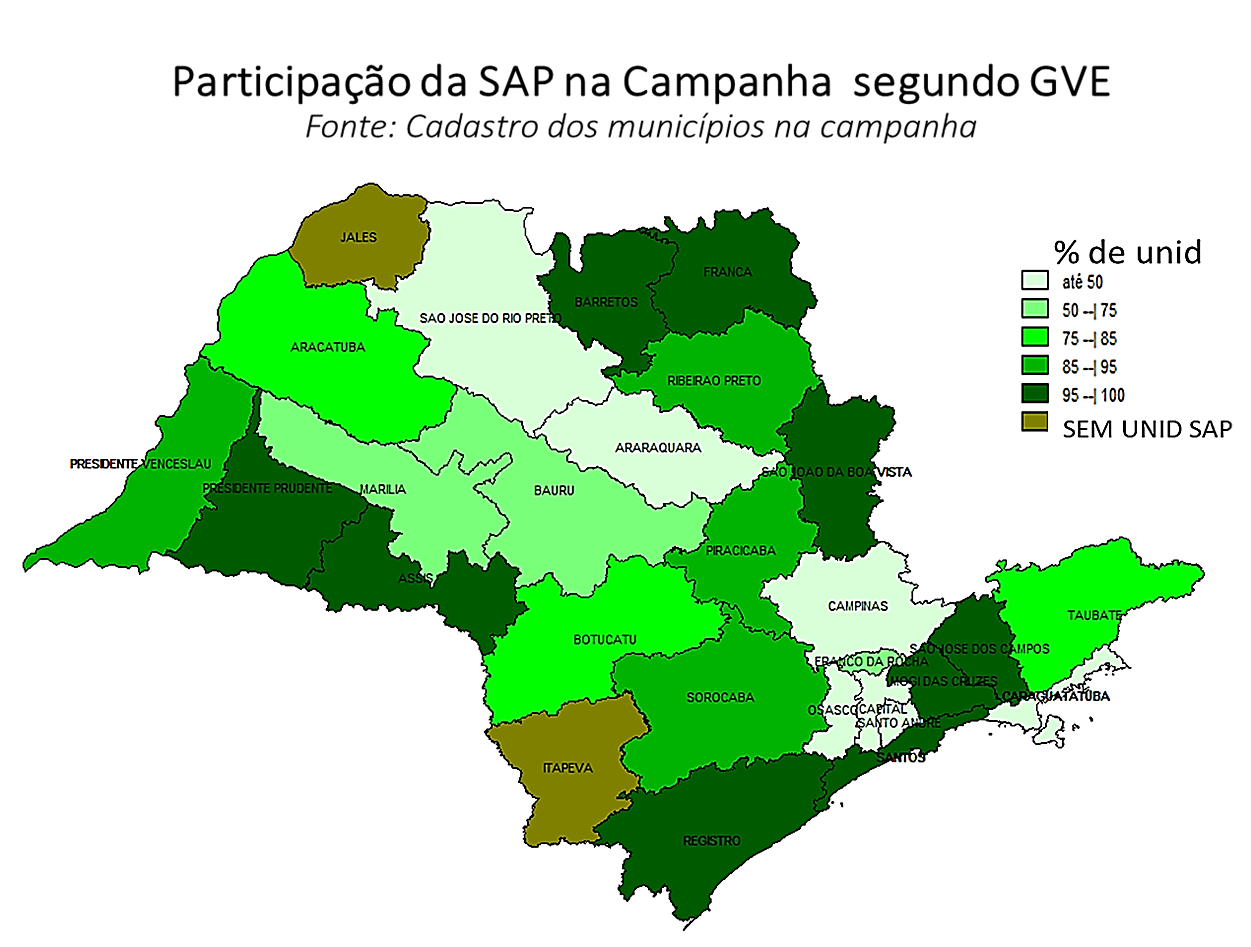 73,3% em 2023
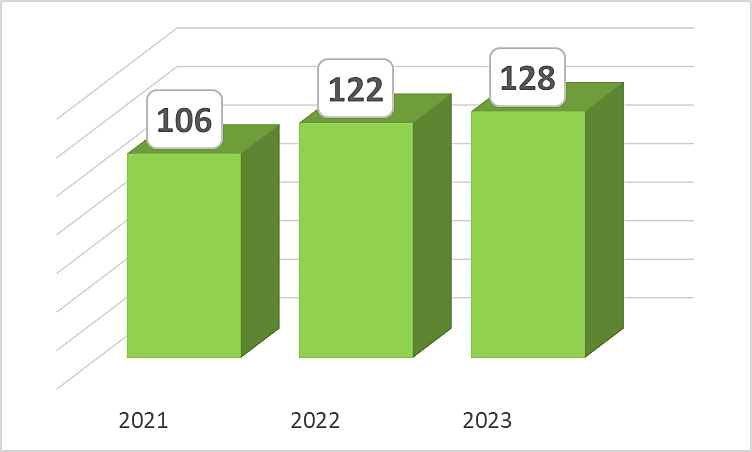 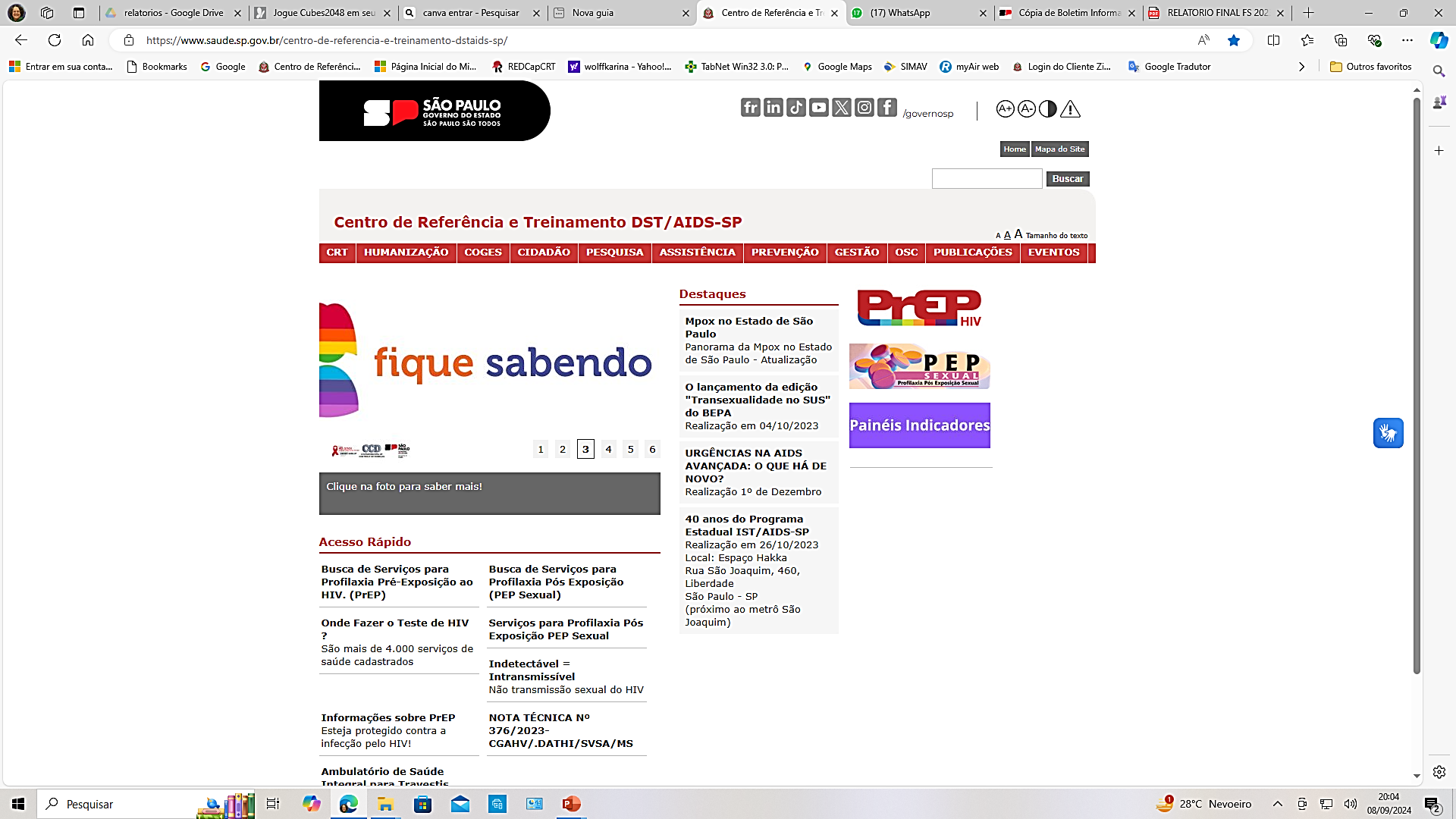 Adesão dos municípios à campanha 
Fique Sabendo 2023
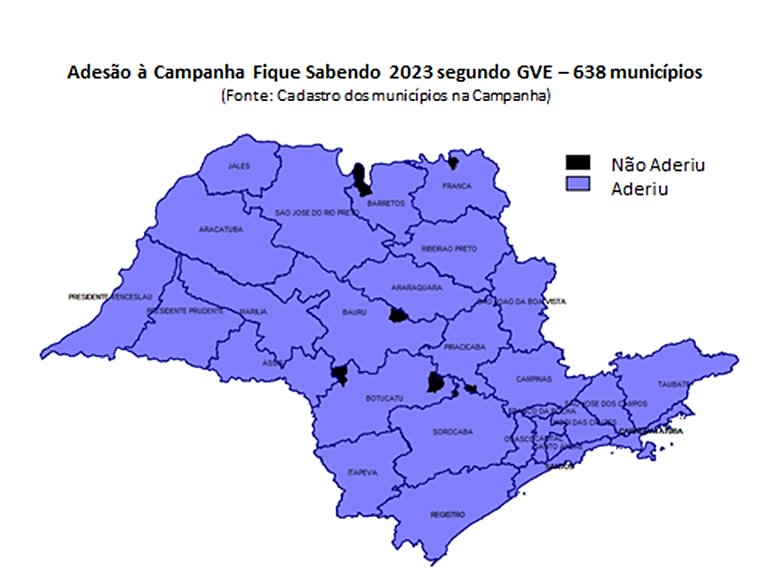 100% em 21 GVE + Capital
98,9%
Atenção Básica na Campanha (%  a rede de AB participando da campanha)
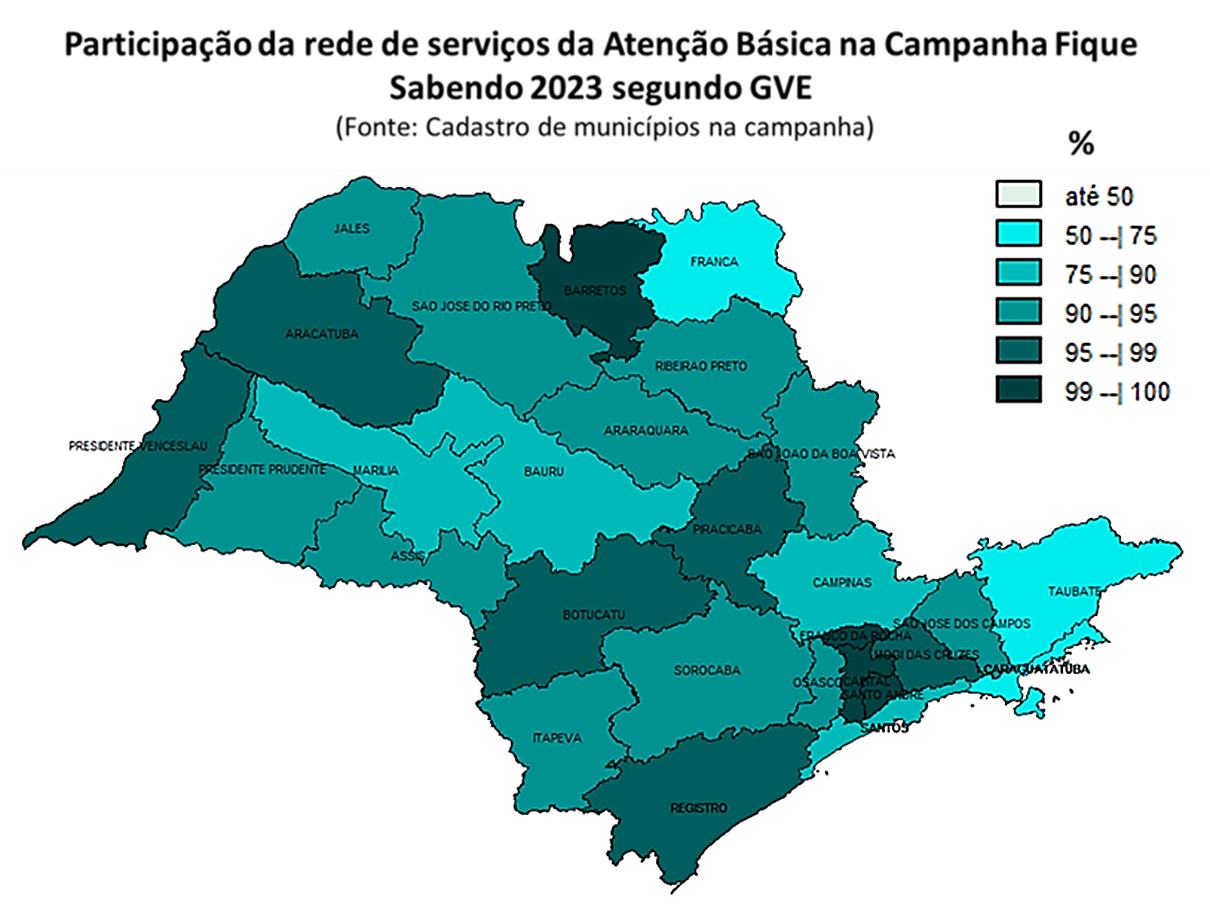 Dentre as 
5.005 
existentes nos municípios que aderiram à campanha 
4.545
 planejaram participar da campanha
 90,8%
Metas da Campanha – HIV
Estimular e encorajar pessoas vulneráveis ao HIV a realizarem o teste.
Desenvolver estratégias locais de ampliação de acesso à testagem priorizando as pessoas mais vulneráveis.
Acompanhar TODOS os casos positivos até que cheguem à unidade de referência para acompanhamento e realização de exames.
Metas da Campanha – Sífilis
Estimular e encorajar pessoas vulneráveis à sífilis a realizarem o teste.
Desenvolver estratégias locais de ampliação de acesso à testagem priorizando as pessoas mais vulneráveis.
Acompanhar TODOS os casos com suspeita de sífilis na elucidação do diagnóstico e realização de tratamento completo dos casos confirmados.
O município vai participar do Fique Sabendo 2024?
Sim
1º passo: cadastramento online do município participante
Período: De 11 de setembro a 31 de outubro
Link: https://redcapcrt.org/surveys/?s=JTJ3HL8LL4CLHFNM
PREPARATIVOS PARA A 17ª CAMPANHA
FOCO                         QUALIDADE         COMPROMISSO
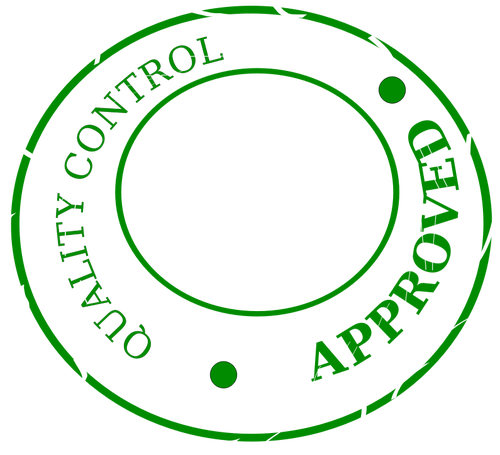 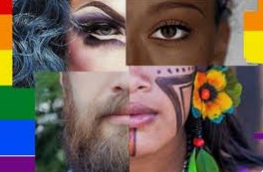 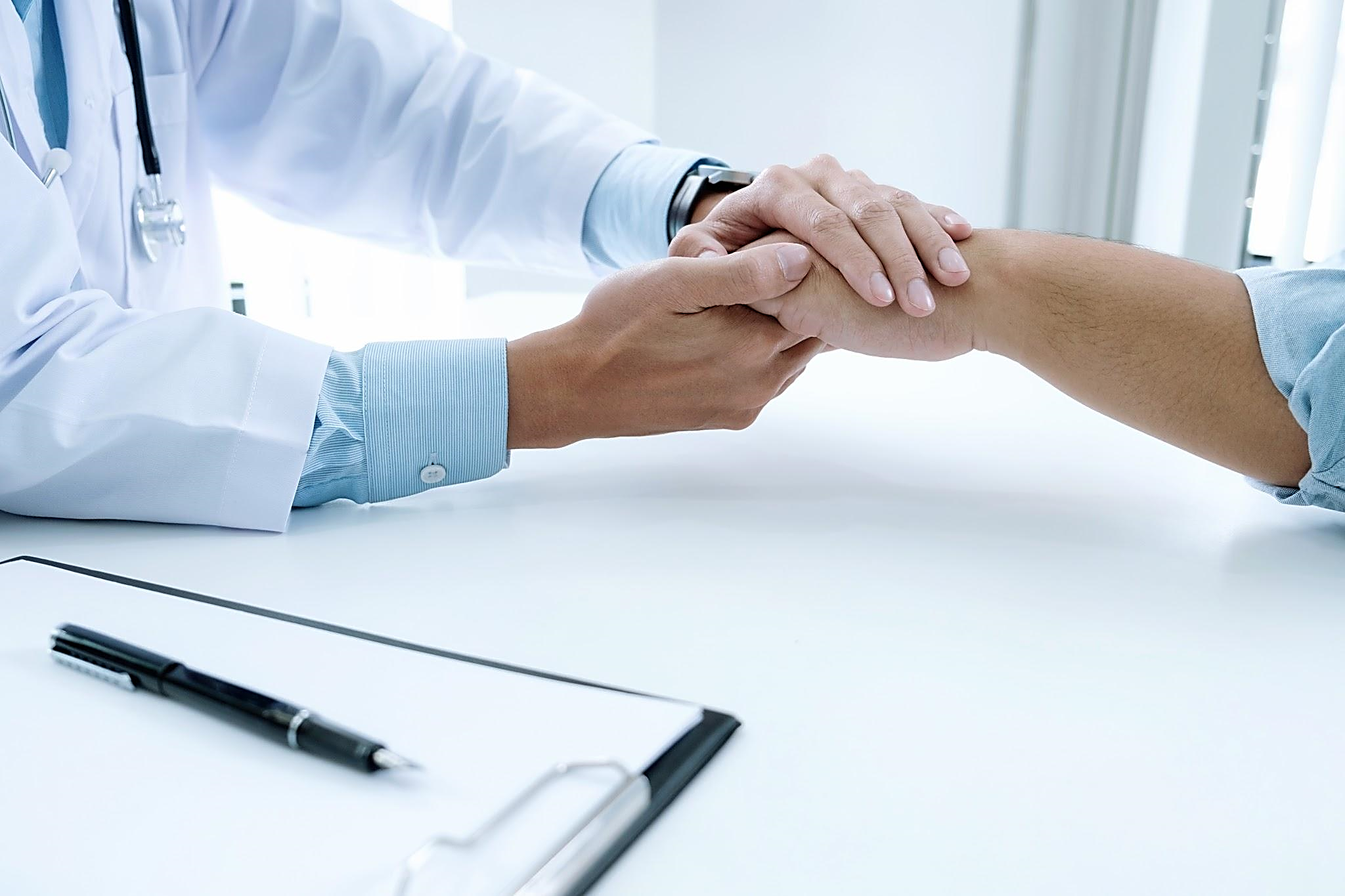 PREPARATIVOS PARA A 16ª CAMPANHA
ORGANIZAÇÃO DO MATERIAL DE PREVENÇÃO – PRESERVATIVOS, FOLDERS
AINDA DÁ TEMPO DE PEDIR KITS? 
QUAIS TESTES DEVO PEDIR?
VOU PRECISAR CAPACITAR MAIS PROFISSIONAIS?
FAREMOS EXTRAMUROS? 
COMO SOLICITAR AUTOTESTES DE HIV
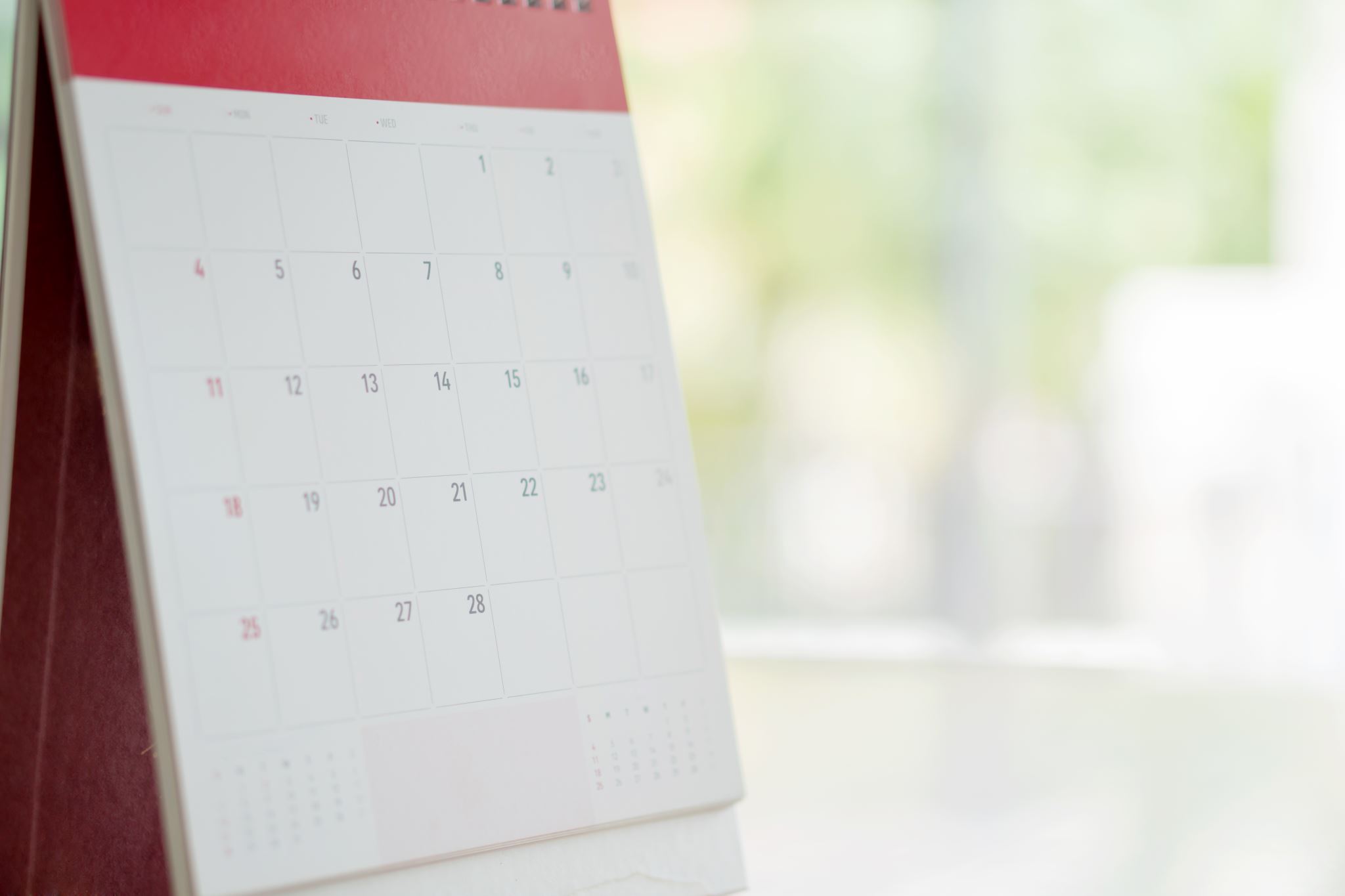 PREPARATIVOS PARA A 16ª CAMPANHA
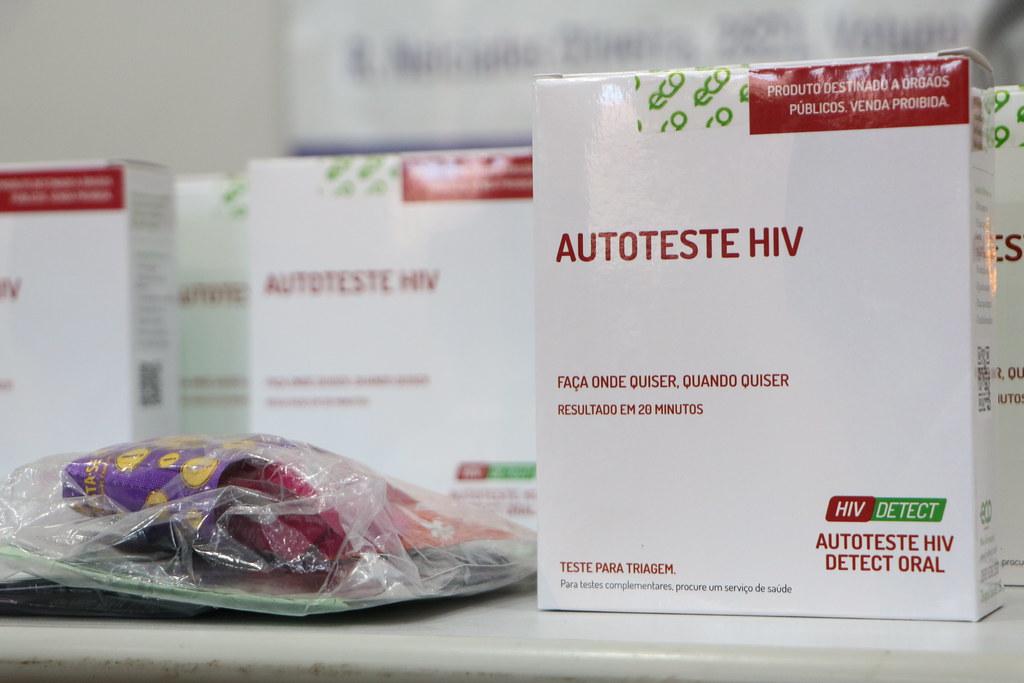 ONDE UTILIZAR OS AUTOTESTES DE HIV?

ELE NÃO FAZ PARTE DO DIAGNÓSTICO?

COMO OFERTAR À POPULAÇÃO?

E SE CHEGAR ALGUÉM DIZENDO QUE DEU POSITIVO, O QUE FAZER?
PREPARATIVOS PARA A 16ª CAMPANHA
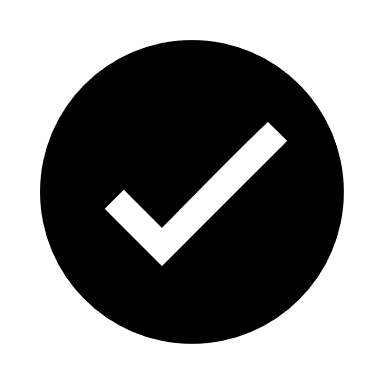 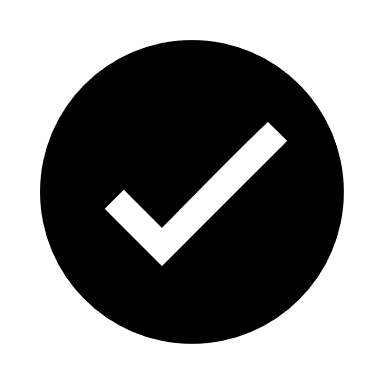 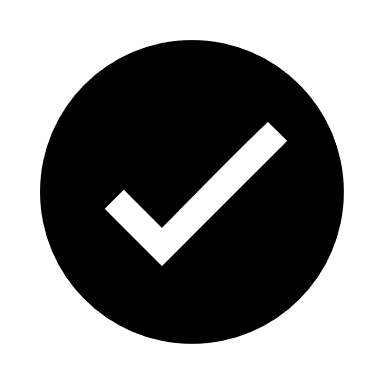 FOCO                                    QUALIDADE                      COMPROMISSO
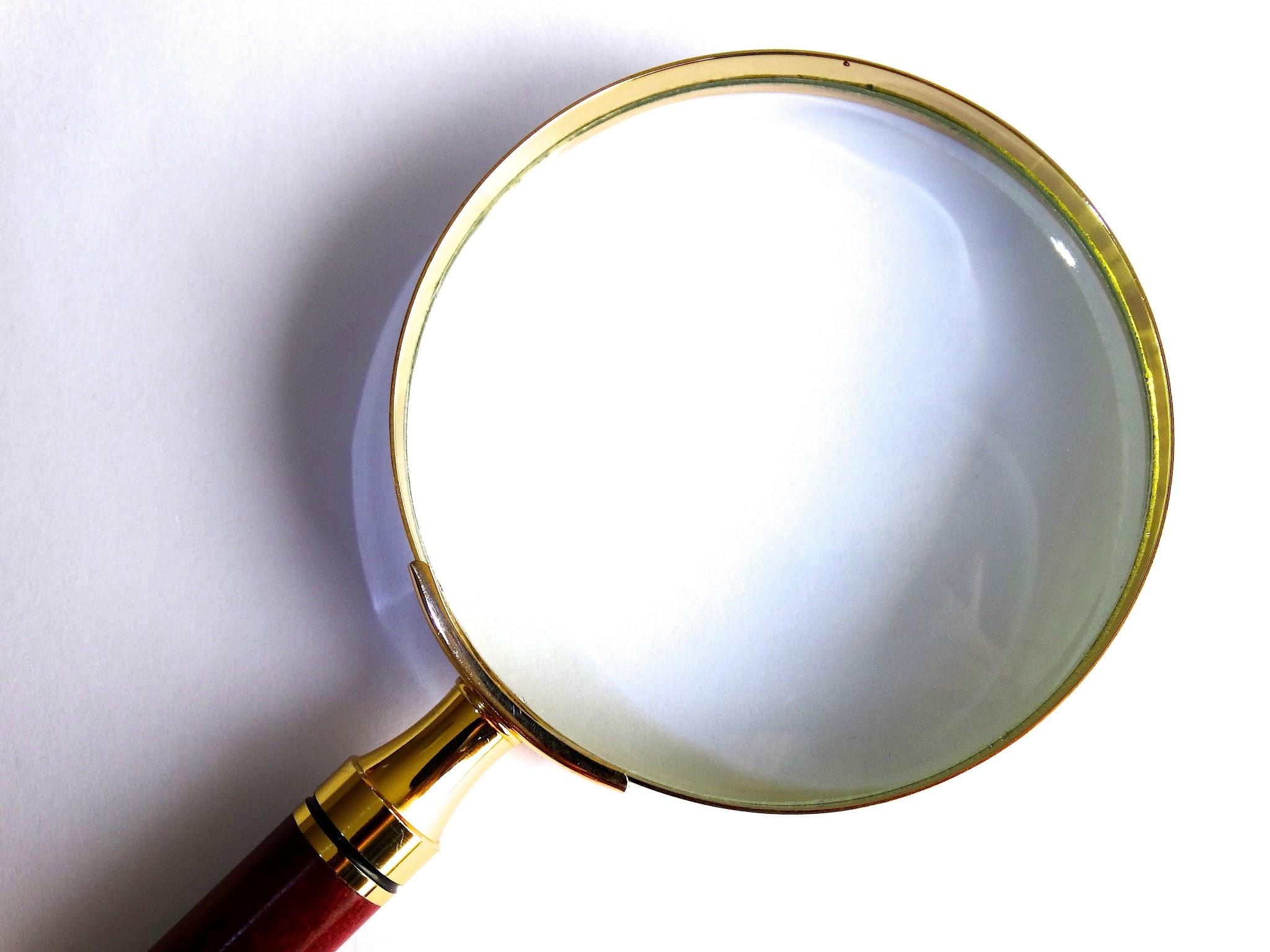 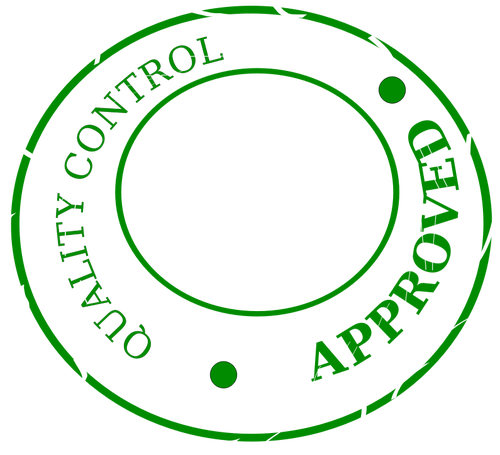 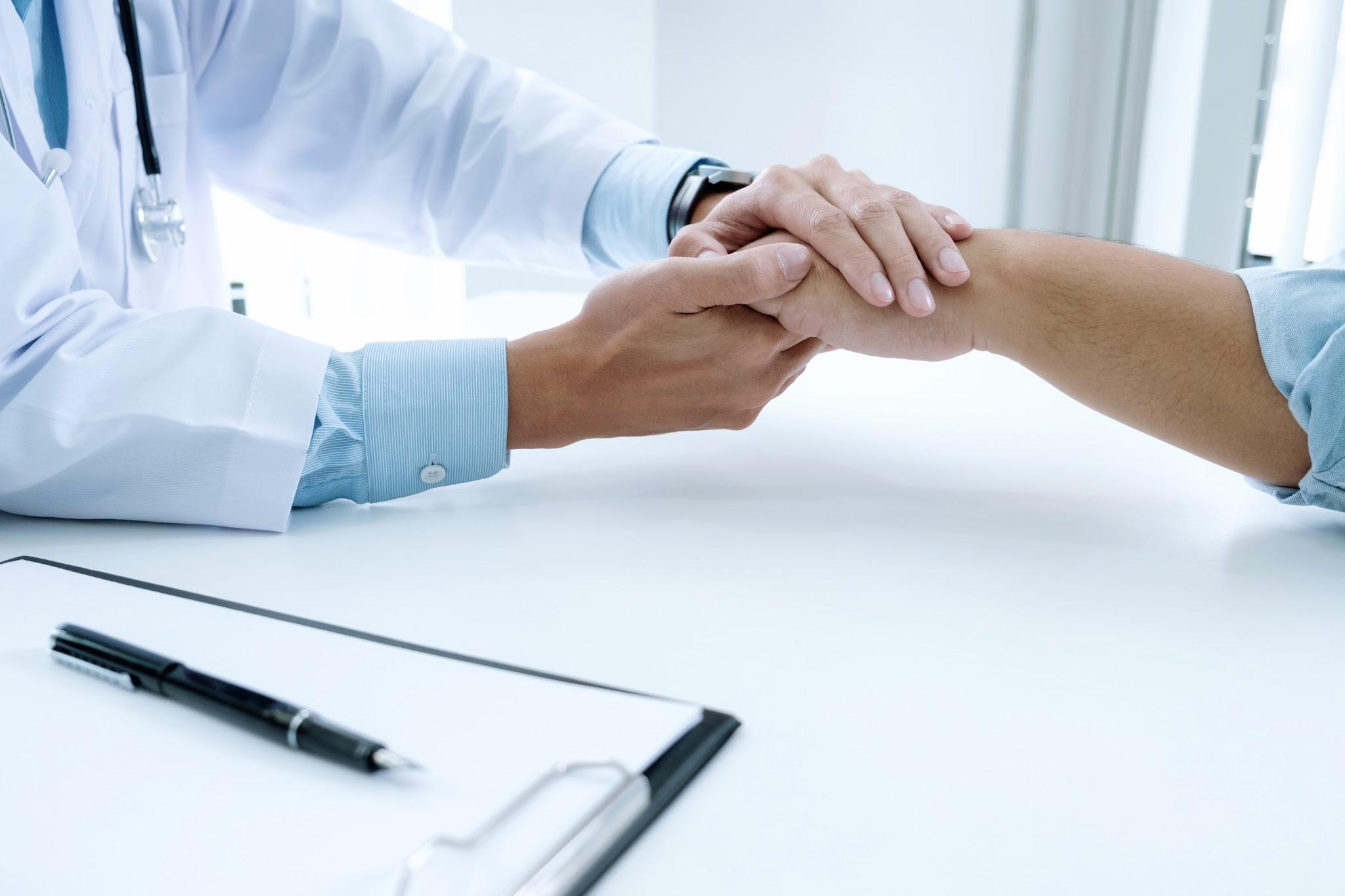 Onde realizar ações de testagem?
Ações extramuros em locais de concentração de populações mais vulneráveis
Unidades de saúde localizadas em locais estratégicos e em horários alternativos
Unidades especializadas em                                                       saúde do adolescente,                                             saúde mental
Unidades da Secretaria de                                    Administração Penitenciária.
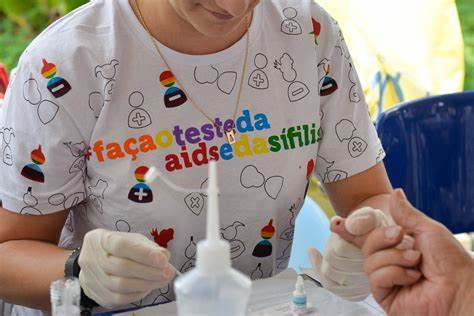 Preparação
Recadastramento de todas as unidades de saúde que realizam TR independentemente de participarem da campanha em 2023 -  
Digitação online das informações via REDCAP.
Enviaremos link a todos
Recadastramento de Unidades 
Estará aberto de 1 de out a  15 de nov
O município realizará ações extramuros de testagem?
Preparação
Divulgação das ações extramuros planejadas – Digitação online das informações.
Formulário REDcap Ações Extramuros estará disponível de 1 de out a 15 de nov
Materiais para campanha 2024
Ações Extramuros
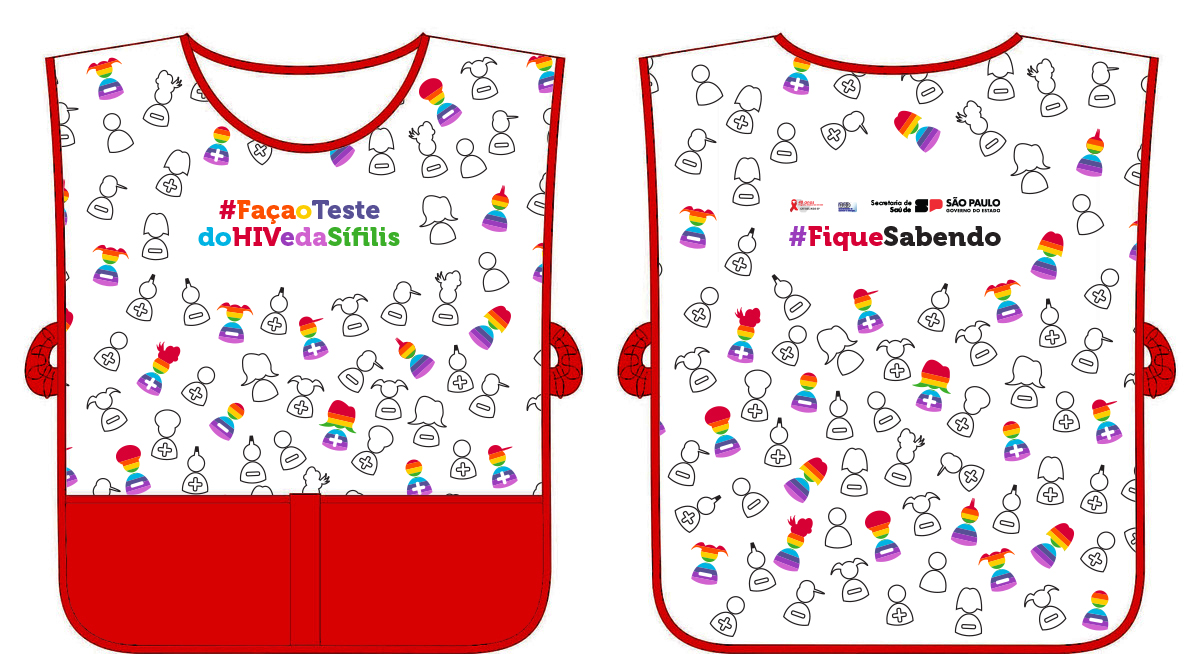 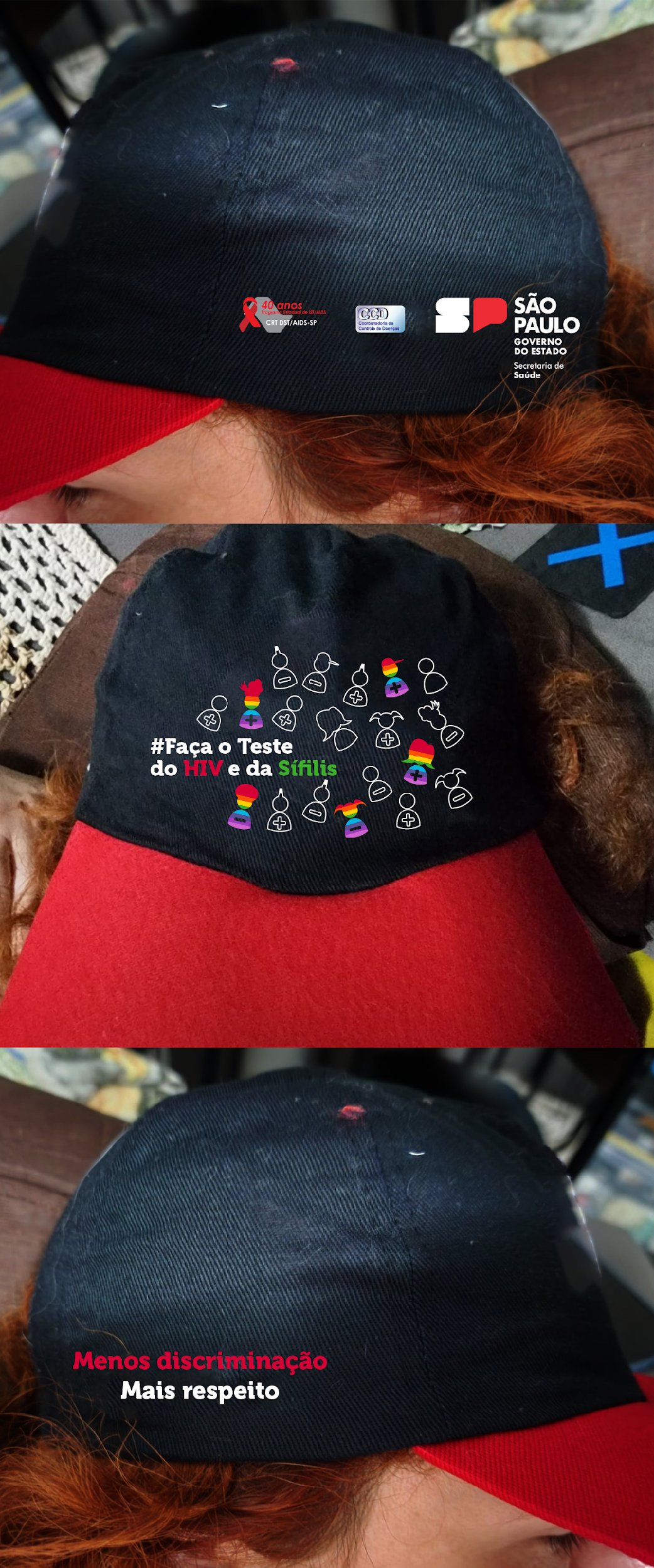 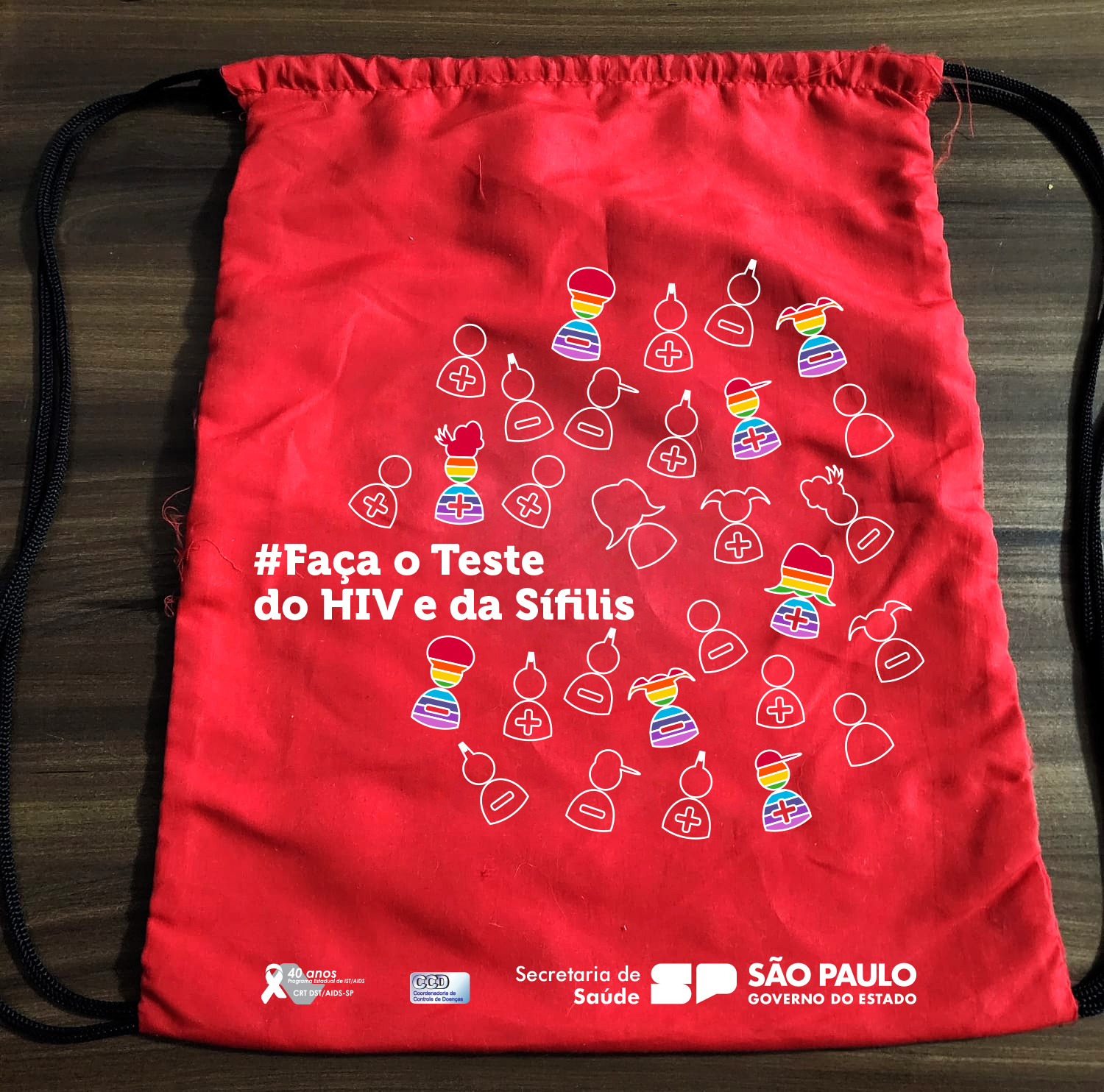 Bonés
Camisetas
Bolsas Térmicas
Mochilas-saco
Jalecos
Sacolas
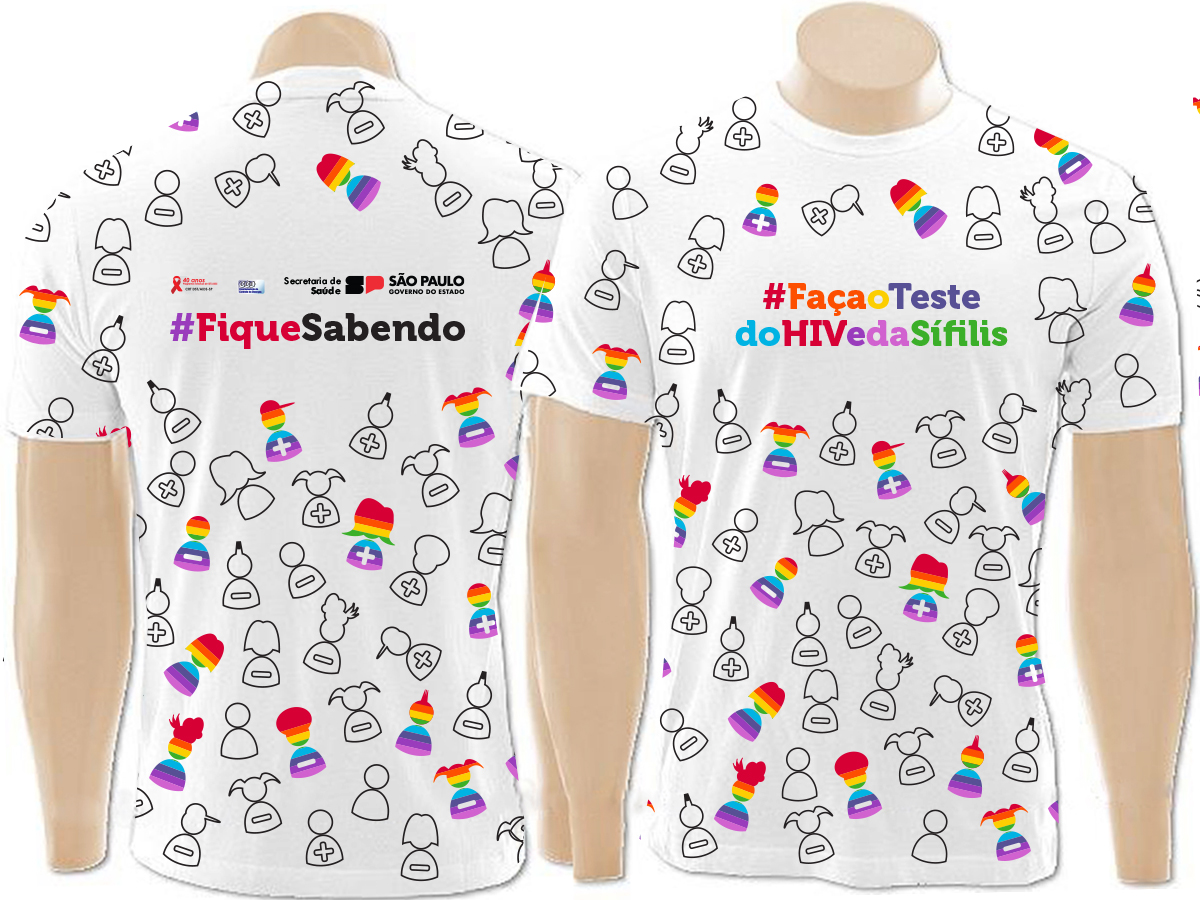 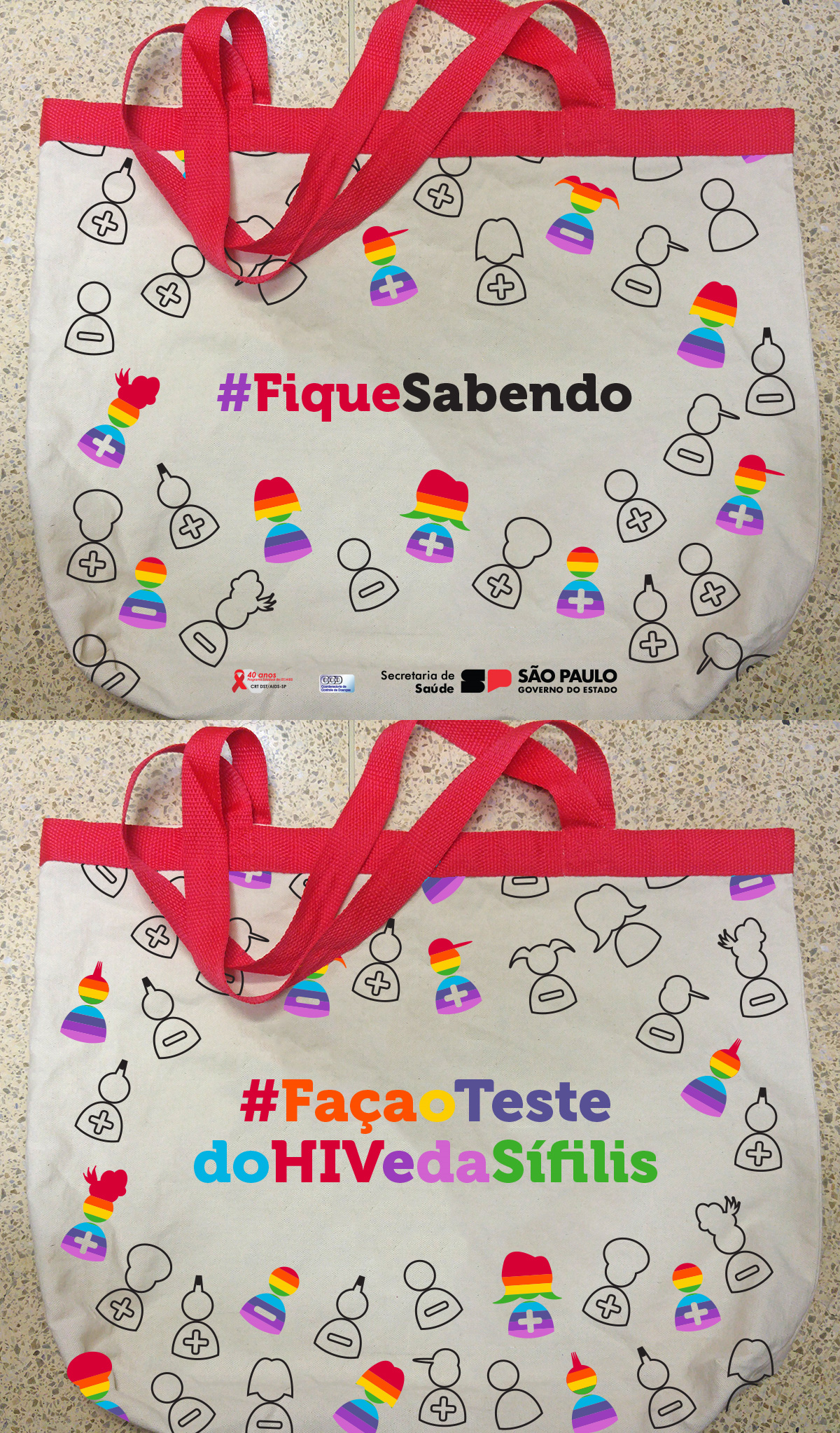 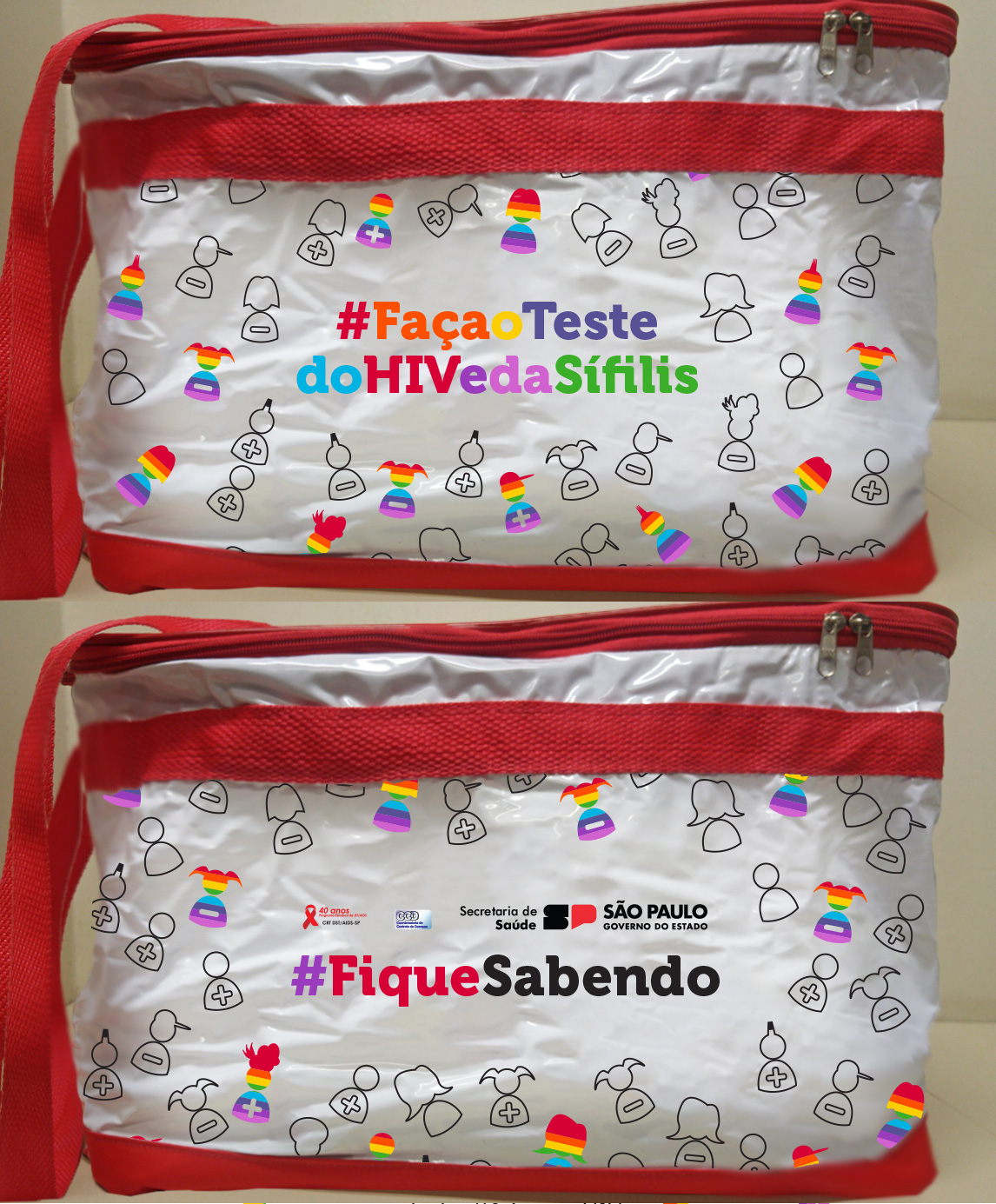 Materiais gráficos – Prevenção Combinada
Folders :
Fique Sabendo 
Testes Rápidos 
PreP HIV
PEP HIV
Cartazes:
Fique Sabendo 
Testes Rápidos 
Insumos prevenção 
PreP HIV
PEP HIV
Artes disponíveis para
 reprodução!
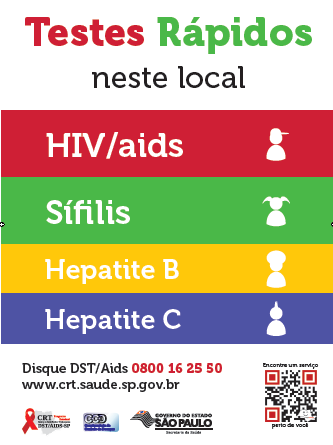 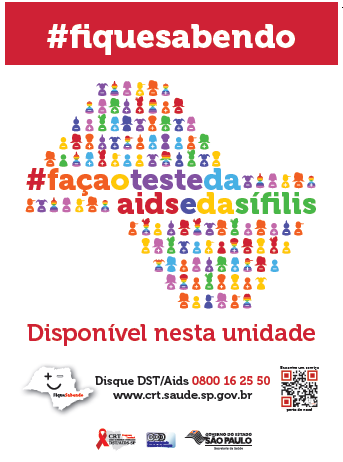 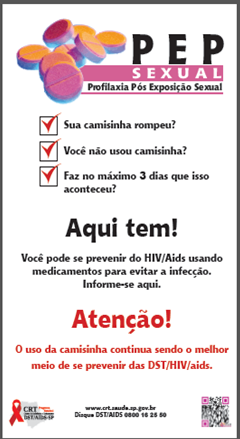 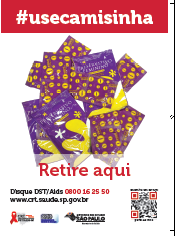 Preparação
Definir um responsável pela campanha no município
Articulação com a rede e definição de locais de realização da Campanha.
Preparação das unidades de saúde participantes:
Ficha de atendimento; Formulário de monitoramento; Formulário de monitoramento de casos reagentes
Definição de vinculadores nas unidades
Planejamento e preparação das ações extramuros e nas unidades de saúde. 
Planejamento e realização de ações de divulgação.
Preparação – CAPACITAÇÕES para:
Execução de TR de HIV, sífilis, hepatites B/C
Atendimento individual das pessoas testadas e revelação diagnóstica
Planejamento e realização das ações extramuros
Preenchimento da ficha Fique Sabendo
Preenchimento dos formulários de monitoramento da campanha
Distribuição orientada de autotestes de HIV
Realização de autotestes em CABINE INDIVIDUAL
ORGANIZAR a campanha prevendo estratégias de captação de pessoas mais vulneráveis
CAPACITAR E ORIENTAR profissionais que realizarão ações de campanha: testagem, divulgação, outras ações de prevenção
RESPEITAR os princípios de não coerção, confidencialidade e sigilo no processo de testagem
PREVER e IMPLEMENTAR ações de busca consentida (permissão de contato) com o objetivo de fazer chegar às mãos dos usuários que não retornaram, os resultados dos exames positivos e negativos
BUSCAR GARANTIR processos de testagem confiáveis com entrega de laudos às pessoas testadas.
ACOMPANHAR E MONITORAR as pessoas com resultados reagentes até sua chegada na referência
MANTER Informada a CE de DST/aids preenchendo os formulários de monitoramento online dentro dos prazos
OBRIGADA!
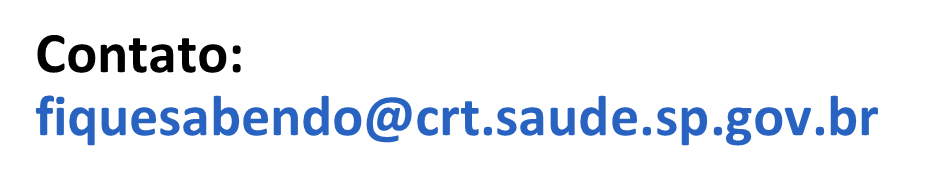 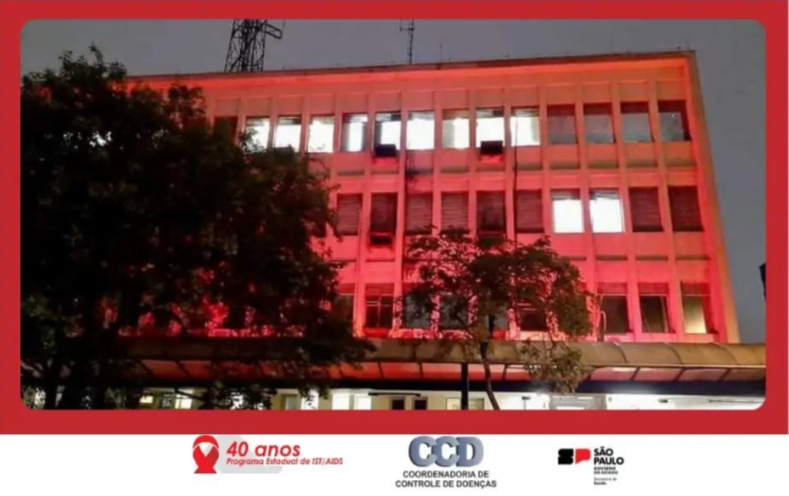 QUAIS OS TESTES RÁPIDOS DISPONÍVEIS?
VAMOS CONHECER?
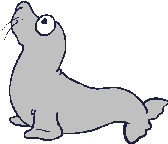 17ª CAMPANHA ESTADUAL FIQUE SABENDO
QUANDO SOLICITAR OS KITS?
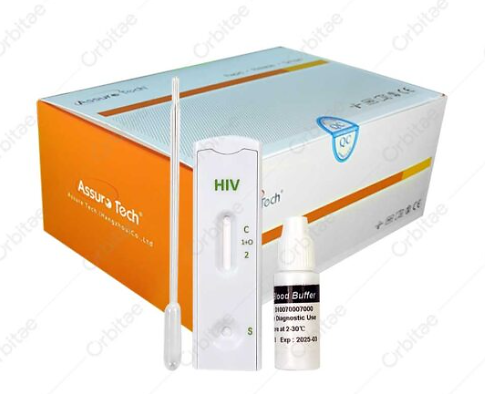 KIT TR ASSURE TECH -
DEVERÁ SER UTILIZADO COMO T1 OU T2 – HIV  DEPENDER DA VALIDADE
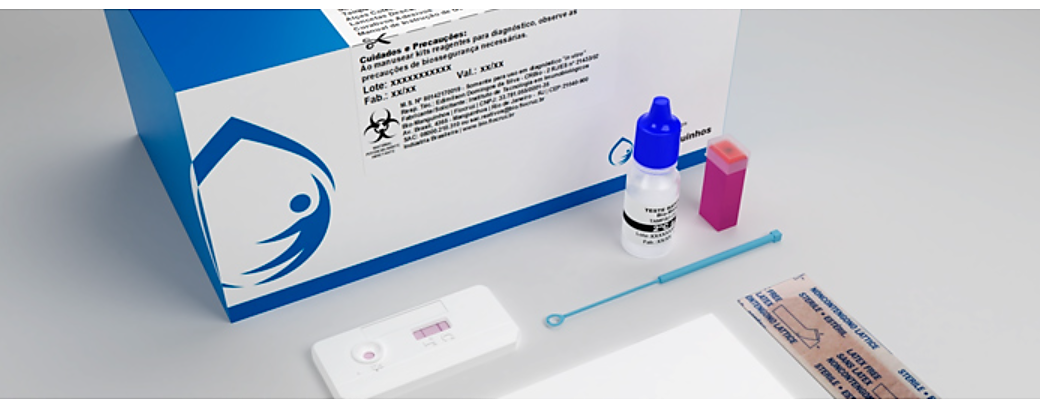 KIT TR HIV BIOMANGUINHOS
DEVERÁ SER UTILIZADO COMO T1 OU T2 – HIV 
DEPENDER DA VALIDADE – POSSUI 10 TESTES
QUAL FLUXOGRAMA HIV VOU UTILIZAR?
QUAL FLUXOGRAMA HIV VOU UTILIZAR?
T1
T1
HIV Biomanguinhos SANGUE
HIV Biomanguinhos SANGUE
Reag
NReag
T2
ORBITAE
Reag
IMPORTANTE
EM QUALQUER SITUAÇÃO ONDE OS 2 TR SÃO POSITIVOS  REALIZAR CARGA VIRAL
REPETIR OS TESTES
 SE A DISCORDÂNCIA PERMANECER COLETAR SANGUE VENOSO E ENVIAR AO LABORATÓRIO
FLUXOGRAMA 1
T1 HIV PUNÇÃO DIGITAL - PRESENCIAL
T2 HIV PUNÇÃO DIGITAL
REAGENTE
REAGENTE OU NÃO REAGENTE
T1 HIV COLETA TUBO EDTA – NÃO PRESENCIAL
T2 HIV TUBO COM EDTA
REAGENTE
T1 HIV -  PUNÇÃO DIGITAL OU OUTRO TUBO – CONFIRMAÇÃO QUE NÃO HOUVE TROCA AMOSTRA
REAGENTE
A MINHA REALIDADE NÃO É ESSA!
E SE EU NÃO TIVER T2 HIV SUFICIENTE????
AUTOTESTES DE HIV – NÃO FAZEM PARTE FLUXOGRAMA
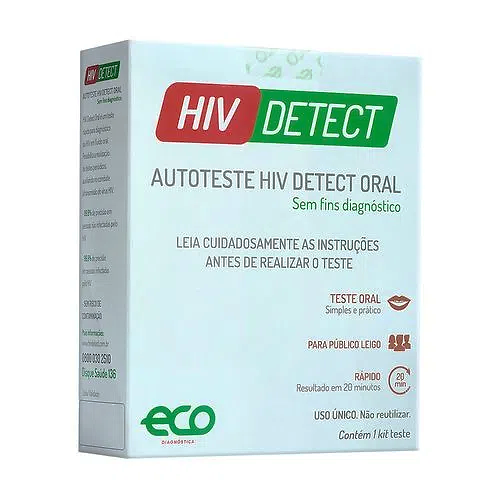 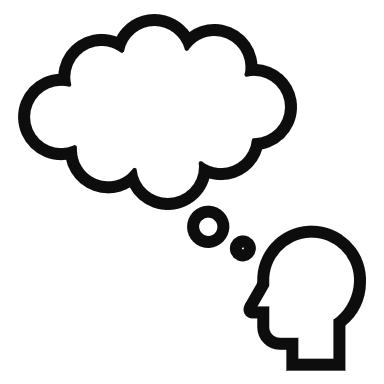 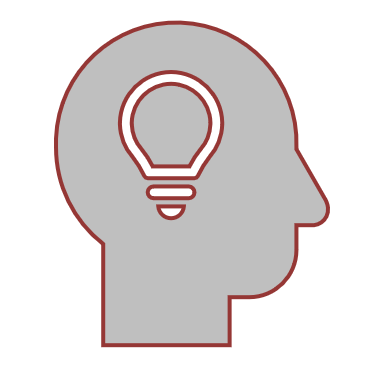 AUTOTESTES DE HIV 
NÃO SÃO DIAGNÓSTICOS
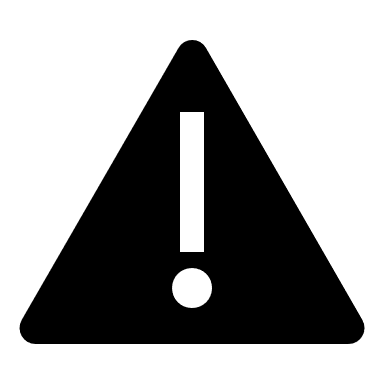 AUTOTESTE DE HIV
FAÇO QUAL FLUXOGRAMA?
AUTOTESTE DE HIV POSITIVO
FLUXOGRAMA 1 
DO INÍCIO
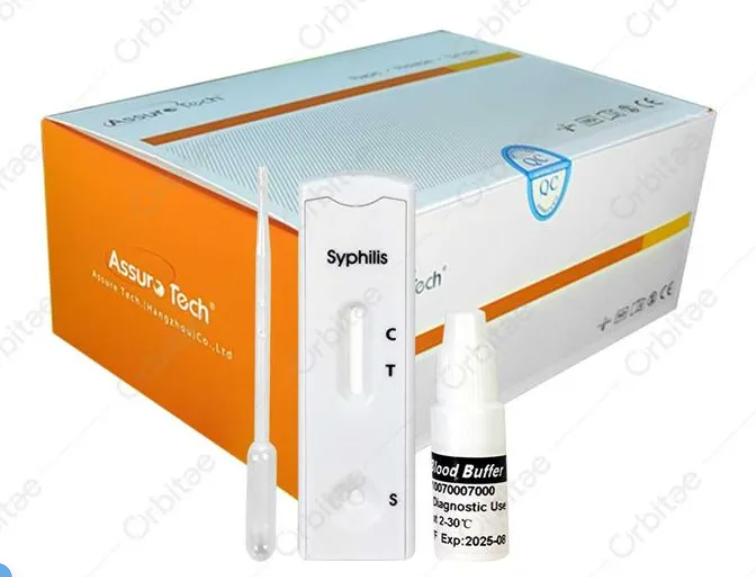 KIT TR SIFIFLIS - ORBITAE
FLUXOGRAMA DE SÍFILIS
FORMULÁRIOS IMPORTANTES
POP – realização dos TR
Controle de estoque
Controle de temperatura
Folha de Trabalho
Laudos
Pasta do colaborador
Controle de rubricas
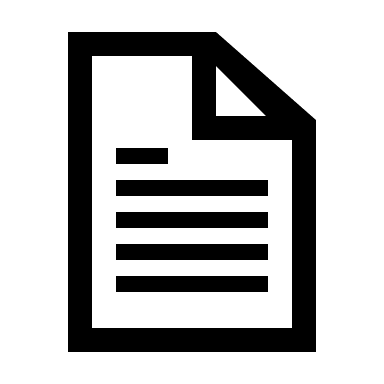 FOLHA DE TRABALHO
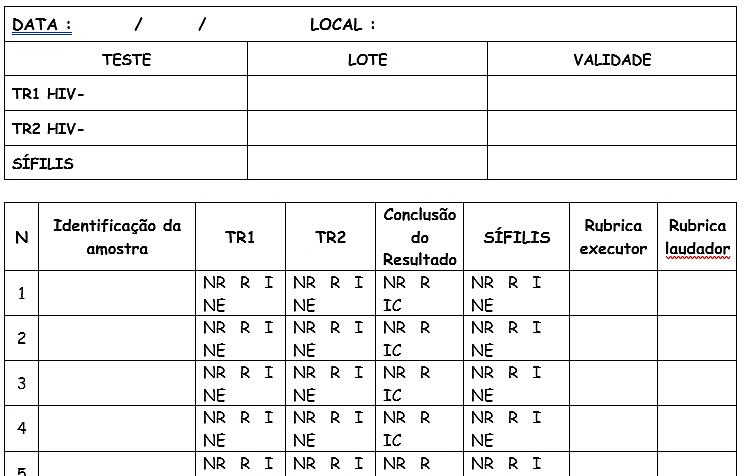 FICHA DE ATENDIMENTO
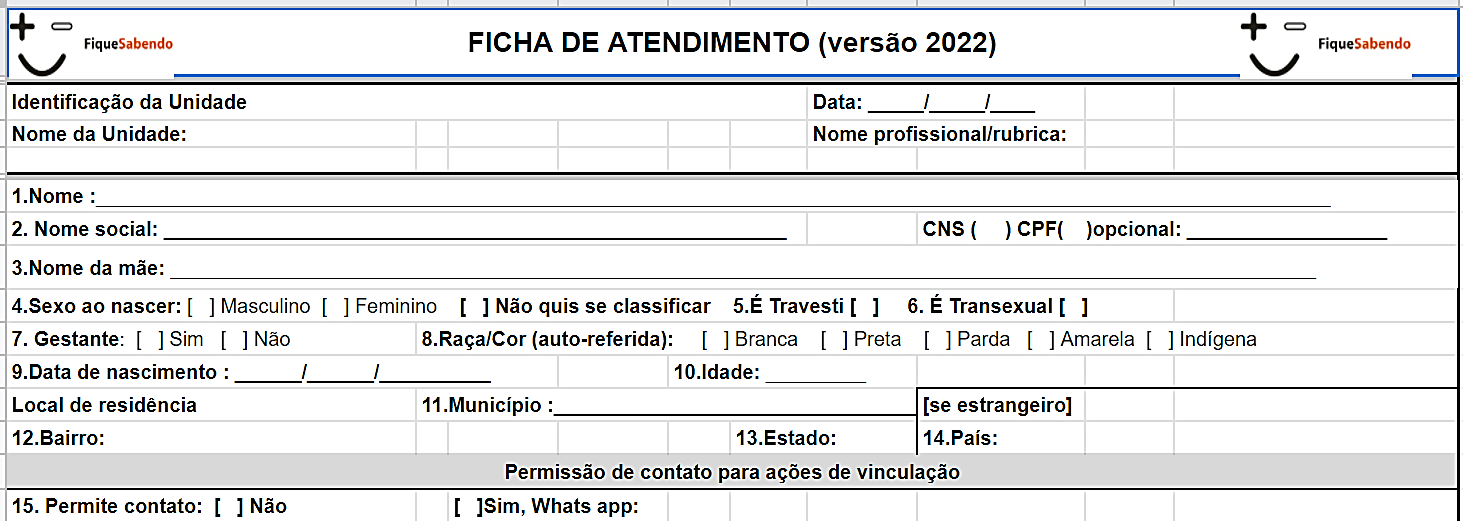 2024
CONTROLE DE ESTOQUE
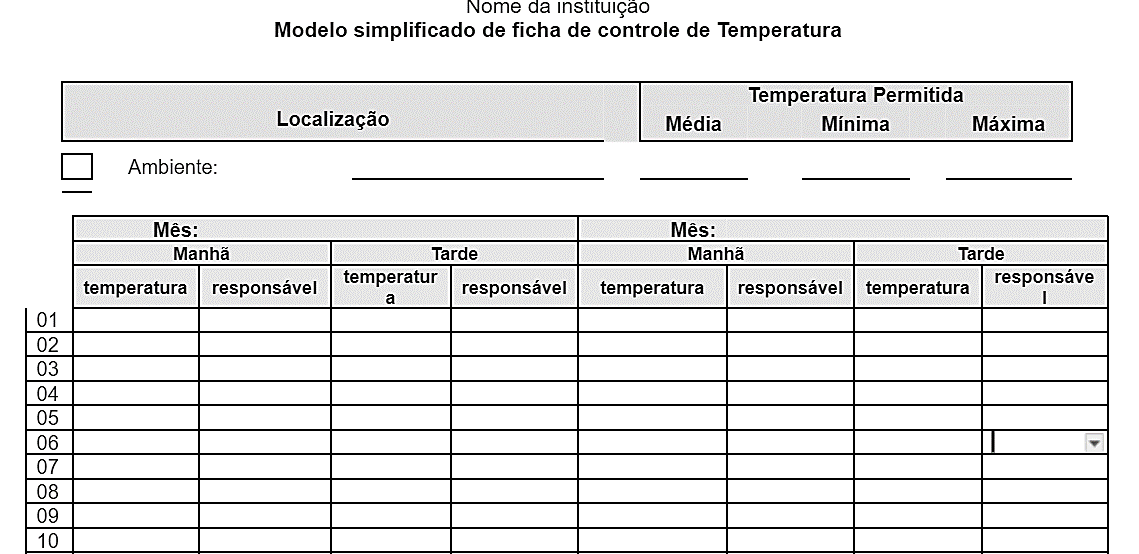 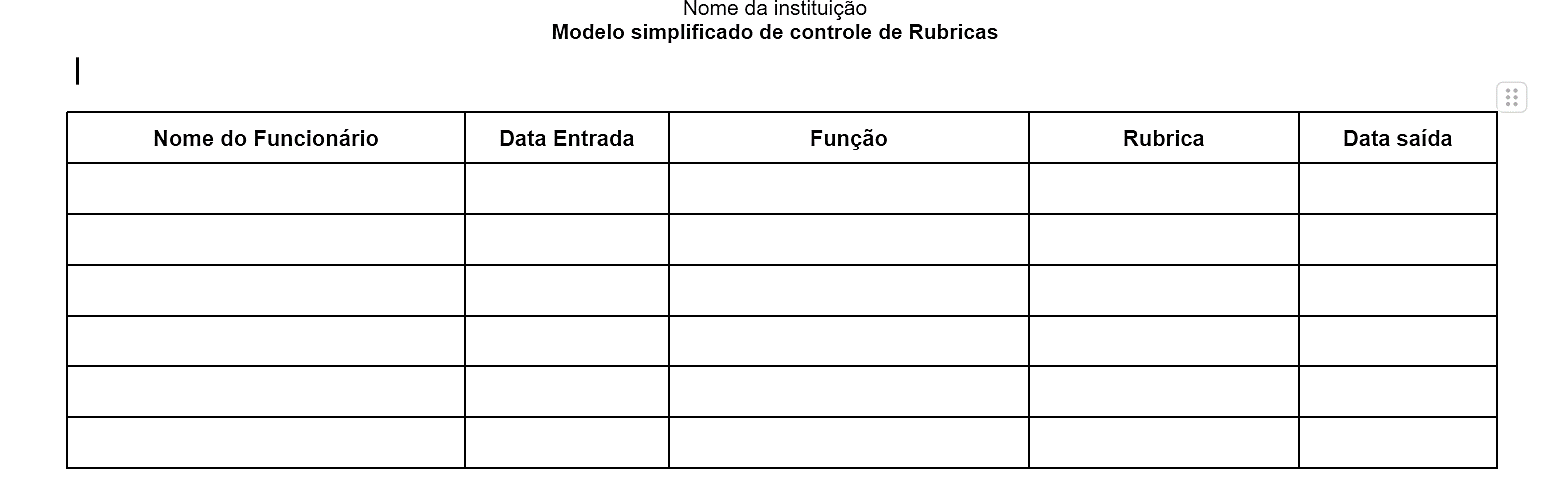 POSSO COLETAR SANGUE E ENVIAR AO LABORATÓRIO DE REFERÊNCIA PARA EXAMES DE HIV E SÍFILIS????
SIM, COM CERTEZA!
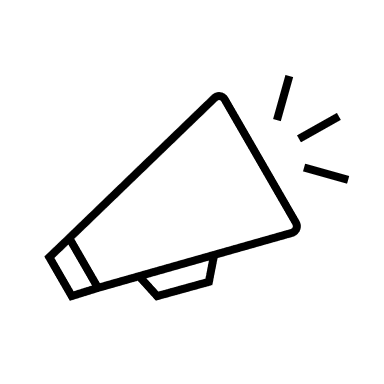 IMPORTANTE
Para uma boa execução dos TR é imprescindível ler a bula dos fabricantes dos kits 		     SEM ALTERAR NADA

Utilizar os insumos fornecidos em cada kit

Respeitar os fluxogramas existentes
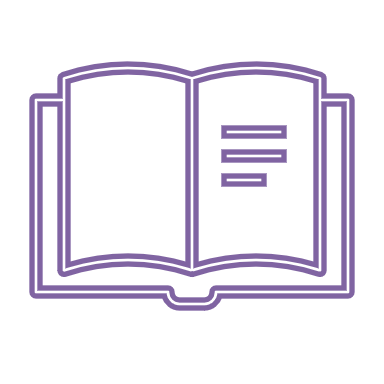 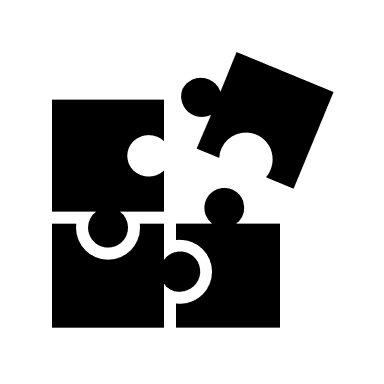 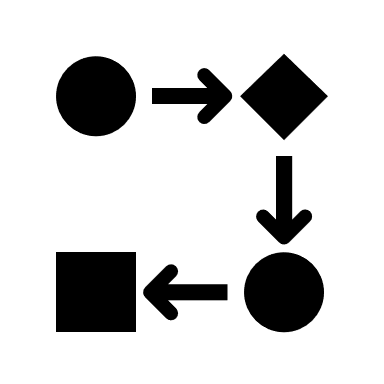 SISLOGLAB
IMPORTANTE
NÃO ESQUECER DE INFORMAR NO SISLOGLAB OS TESTES UTILIZADOS/POSITIVOS DURANTE A CAMPANHA!
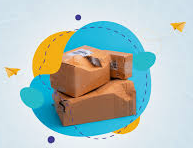 O QUE FAZER QUANDO IDENTIFICAR NÃO CONFORMIDADE
DEFINIR TIPO NÃO CONFORMIDADE
AVARIA/FALTA DE INSUMO
TIRAR FOTOS ABRIR FORMULARIO NC
ENVIAR POR E-MAIL AO SAC testerapido@crt.saude.sp.gov.brintercorrenciastr@aids.gov.br
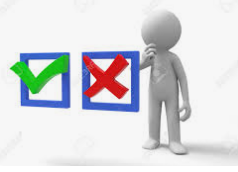 O QUE FAZER QUANDO IDENTIFICAR NÃO CONFORMIDADE
DEFINIR TIPO NÃO CONFORMIDADE
FALSO POSITIVO/FALSO NEGATIVO/INVALIDO
TIRAR FOTOS, REPETIR O PROCEDIMENTO, ABRIR FORMULARIO Não Conformidade
ENVIAR POR E-MAIL AO SAC DA FIRMA, testerapido@crt.saude.sp.gov.br  intercorrenciastr@aids.gov.br
ENVIAR POR E-MAIL AO CRT  testerapido@crt.saude.sp.gov.br
 IRÁ ANALISAR EM CONJUNTO COM A UNIDADE E IRÁ LIBERAR OU NÃO O ENVIO POR E-MAIL
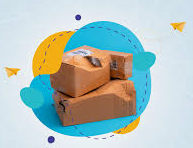 O QUE FAZER QUANDO IDENTIFICAR NÃO CONFORMIDADE
DEFINIR TIPO NÃO CONFORMIDADE
AVARIA/FALTA DE INSUMO
TIRAR FOTOS ABRIR FORMULARIO NC
ENVIAR POR E-MAIL AO SAC testerapido@crt.saude.sp.gov.brintercorrenciastr@aids.gov.br
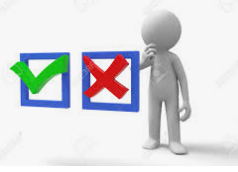 O QUE FAZER QUANDO IDENTIFICAR NÃO CONFORMIDADE
DEFINIR TIPO NÃO CONFORMIDADE
FALSO POSITIVO FALSO NEGATIVO INVÁLIDO
TIRAR FOTOS REPETIR O PROCEDIMENTO, ABRIR FORMULARIO Não Conformidade
ENVIAR POR E-MAIL AO SAC DA FIRMA, testerapido@crt.saude.sp.gov.br  intercorrenciastr@aids.gov.br
ENVIAR POR E-MAIL AO CRT  testerapido@crt.saude.sp.gov.br
 IRÁ ANALISAR EM CONJUNTO COM A UNIDADE E IRÁ LIBERAR OU NÃO O ENVIO POR E-MAIL
DÚVIDAS ?
Márcia T. Fernandes dos Santos
Entrar em contato:
Tel. (011) 50838780 ou 50879840
E-mail: testerapido@crt.saude.sp.gov.br